Instruments: laparoscopic and Robotic surgery
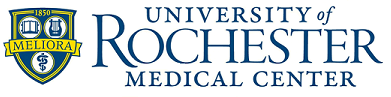 Telescope
Hysteroscopes
0 degree
12.5 degree
30 degree
Cystoscopes
30 degree
70 degree
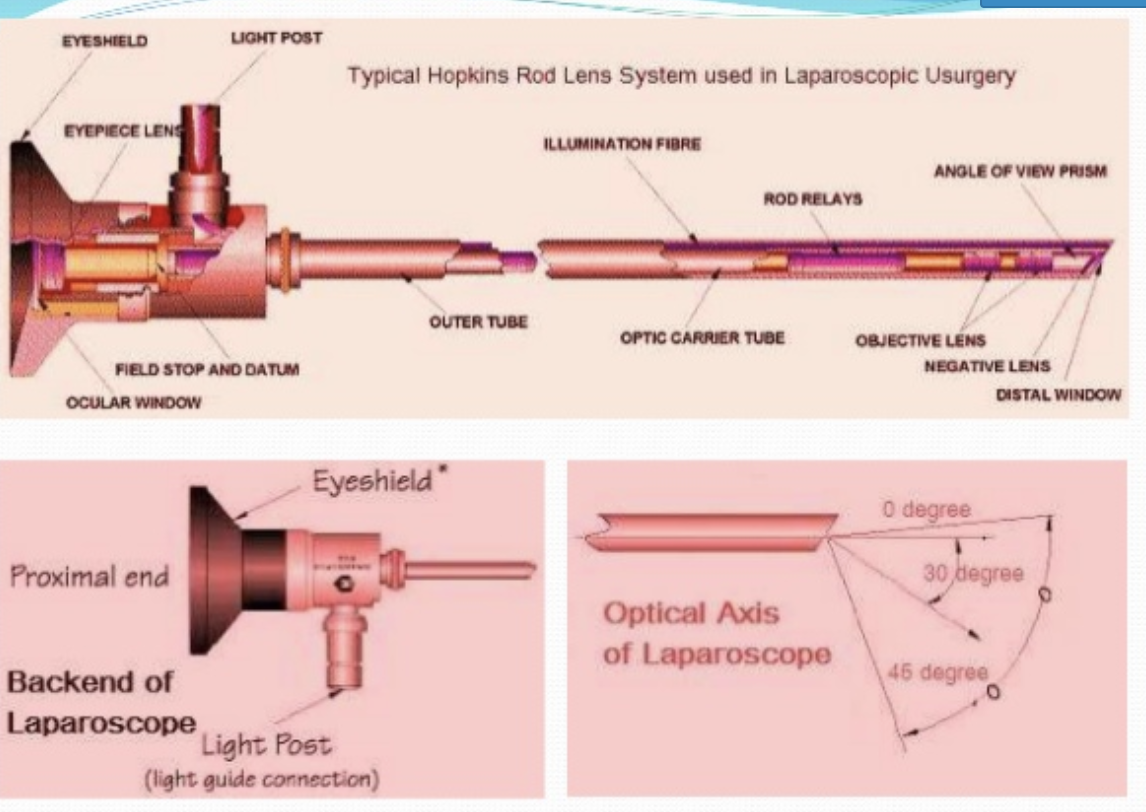 Laparoscopes
Various sizes
2-3mm needlescopes
5mm
10mm
Visualization capabilities
0 degree
30 degree
45 degree
Light source
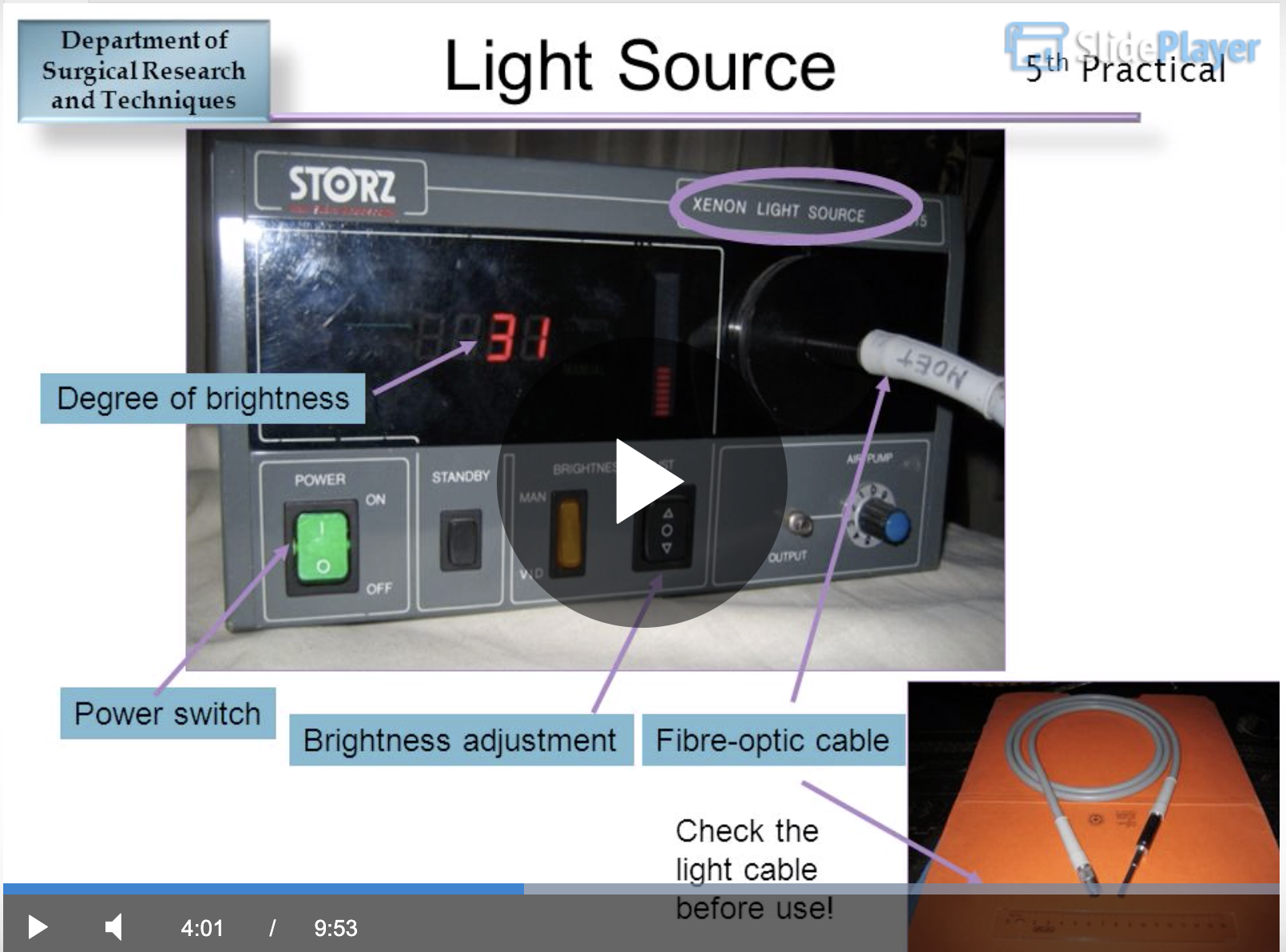 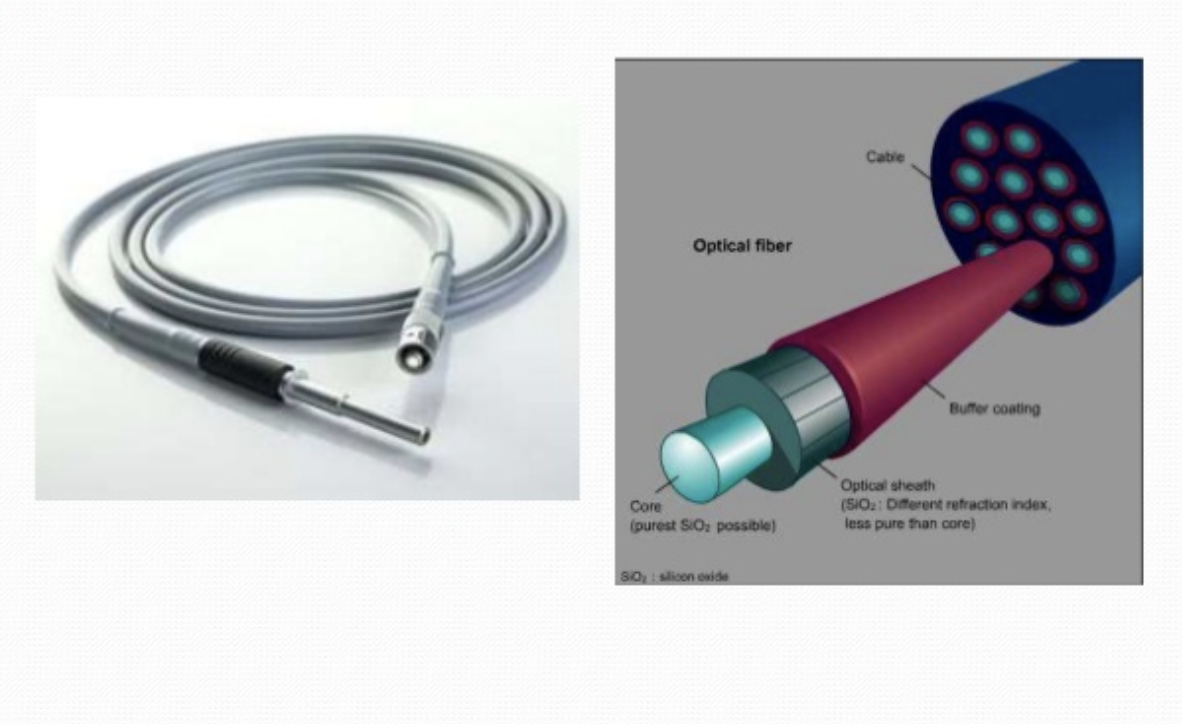 CO2 insufflator
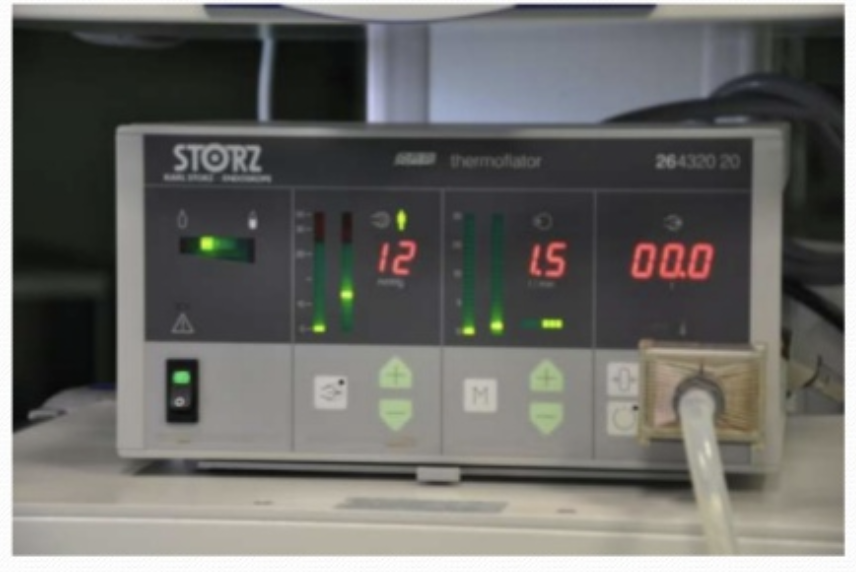 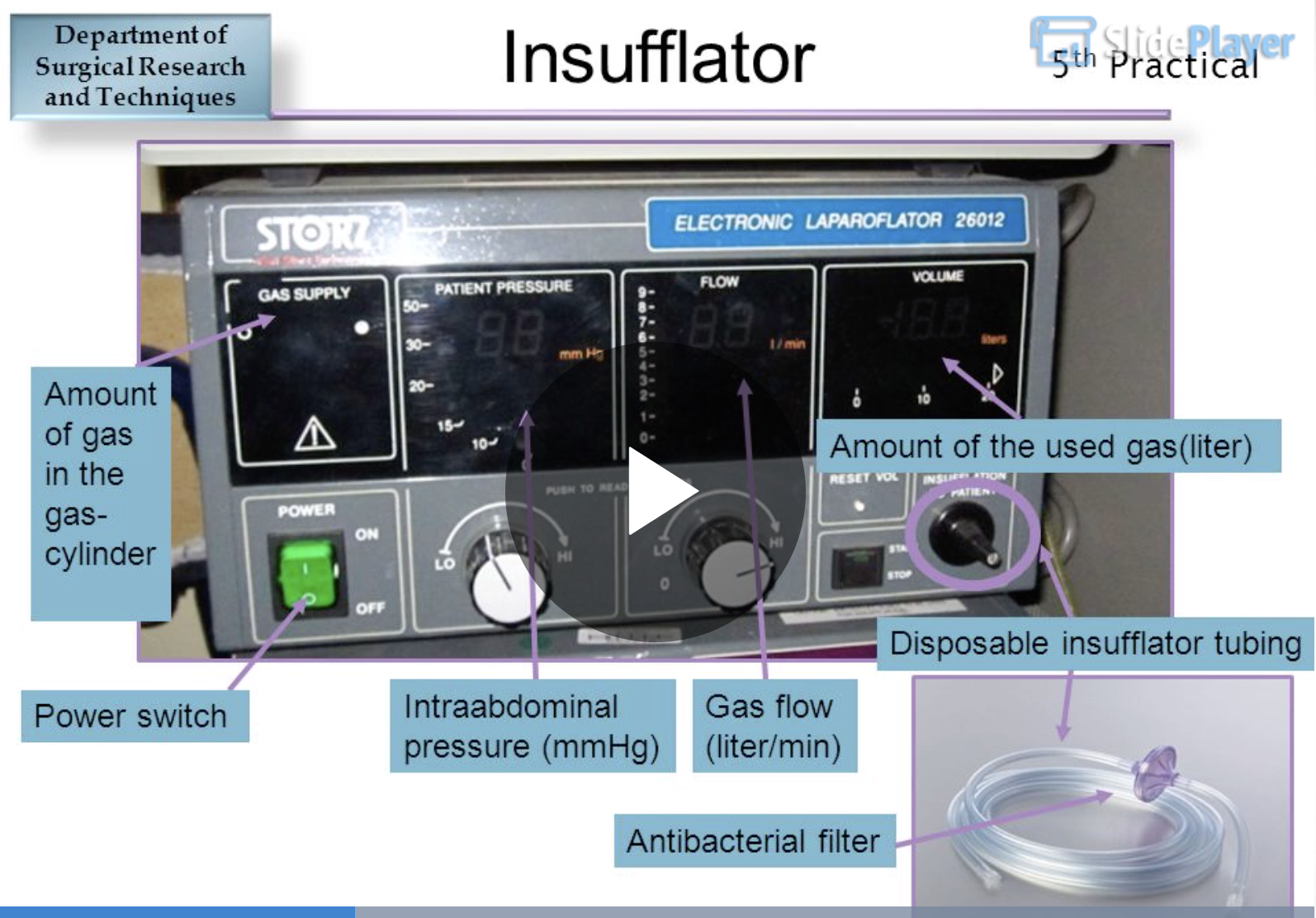 Instruments: Laparoscopic surgery
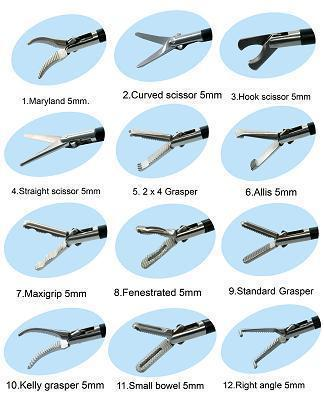 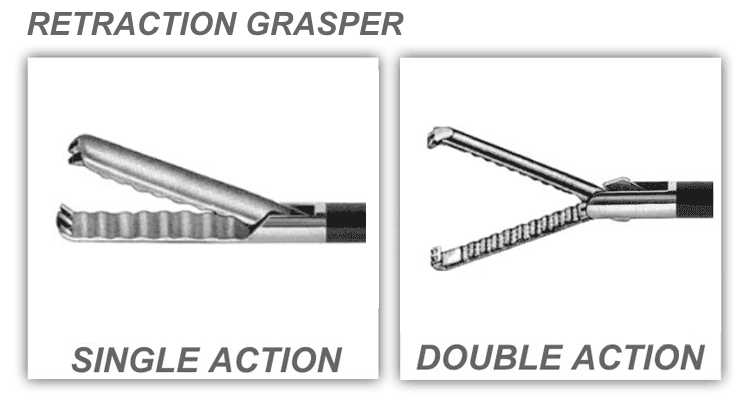 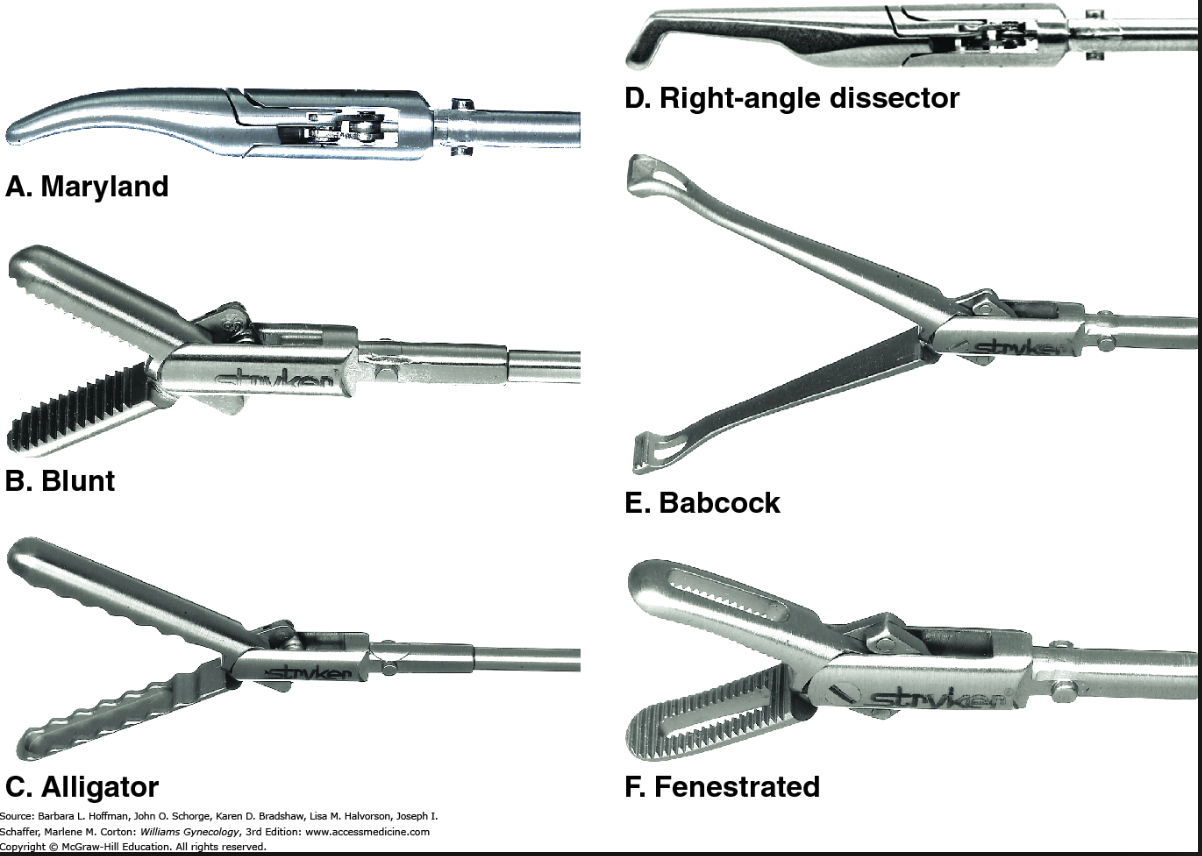 Instruments: Energy sources
Energy types
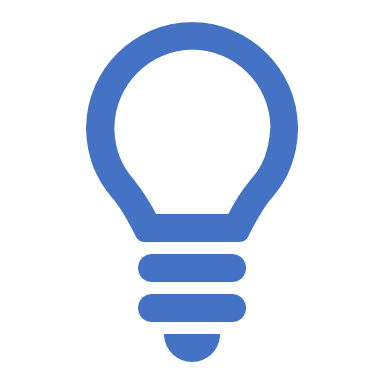 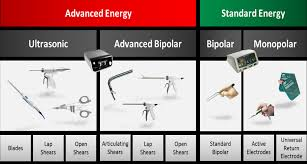 Ligasure
Enseal
Gyrus ACMI
Harmonic
Combination
Thunderbeat
Energy types
Monopolar
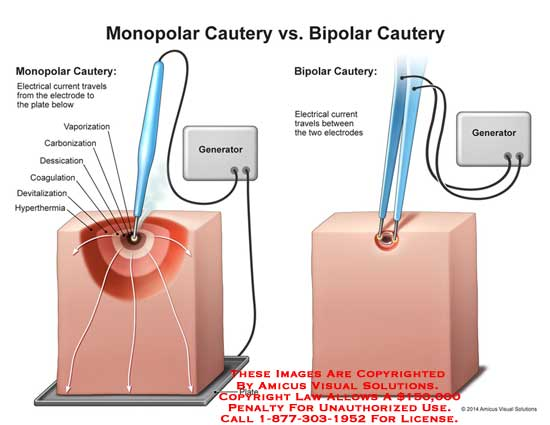 Active electrode within surgical wound
Return electrode elsewhere on patient (typically thigh)
Current must flow through the patient to the return electrode to complete the circuit
Bipolar
Both active and return electrode functions are in the surgical wound
Two tines of the forceps perform the functions of the active and return electrodes
Only the tissue grasped is included in the electrical circuit
Tissue Effects
Vessel sealing achieved with coagulation and compression.**Tissue impedance monitoring optimizes activation time
Monopolar
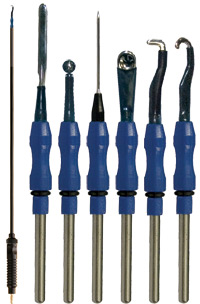 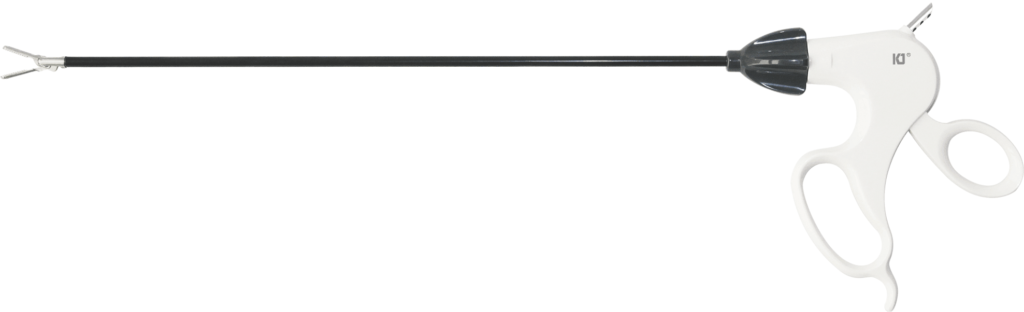 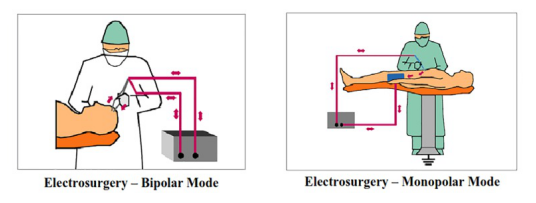 Bipolar
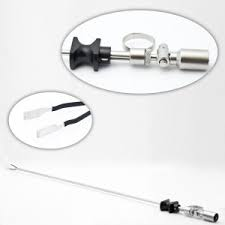 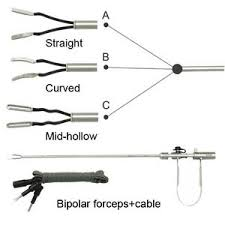 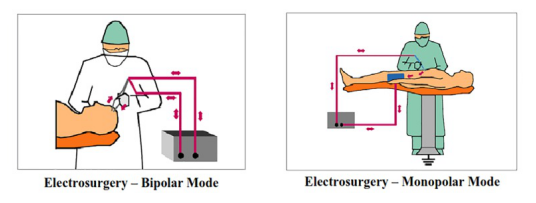 Advanced Bipolar Energy
Ligasure (Covidien)
Enseal (Ethicon)
Gyrus ACMI (Olympus)
Advanced Bipolar-Ligasure
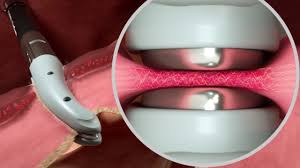 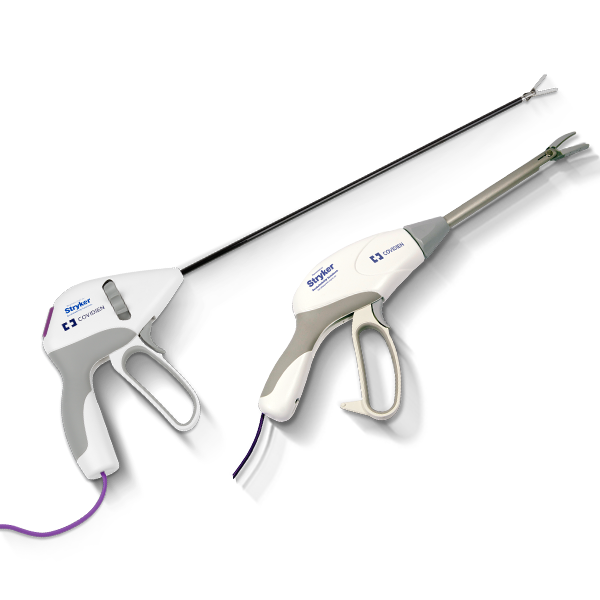 Combination of pressure and energy leading to denaturation of collagen and elastin creating a permanent seal
Hydrothermal rupture of collage crosslinks
Adjusts energy levels according to tissue impedance
Permanently fuses tissue and vessels without dessication
Seals up to 7mm, withstands up to 3 times systolic pressure
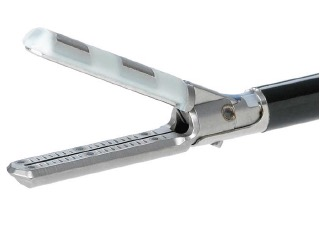 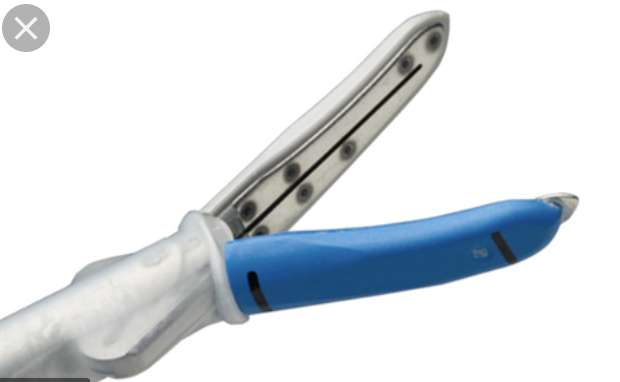 https://www.youtube.com/watch?v=26cMx8LWk_A
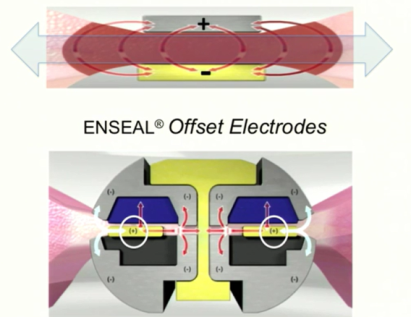 Advanced Bipolar-Enseal
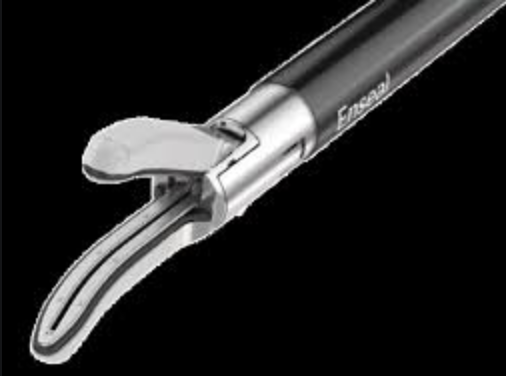 Adjusts energy based on impedance
Nanotechnology adjusts and shuts off current when temperature reaches a set pointminimizes thermal spread
Vessels sealed with compression, protein denaturation and renaturation
Seals up to 7mm, withstands up to 7x systolic BP
1 mm thermal spread
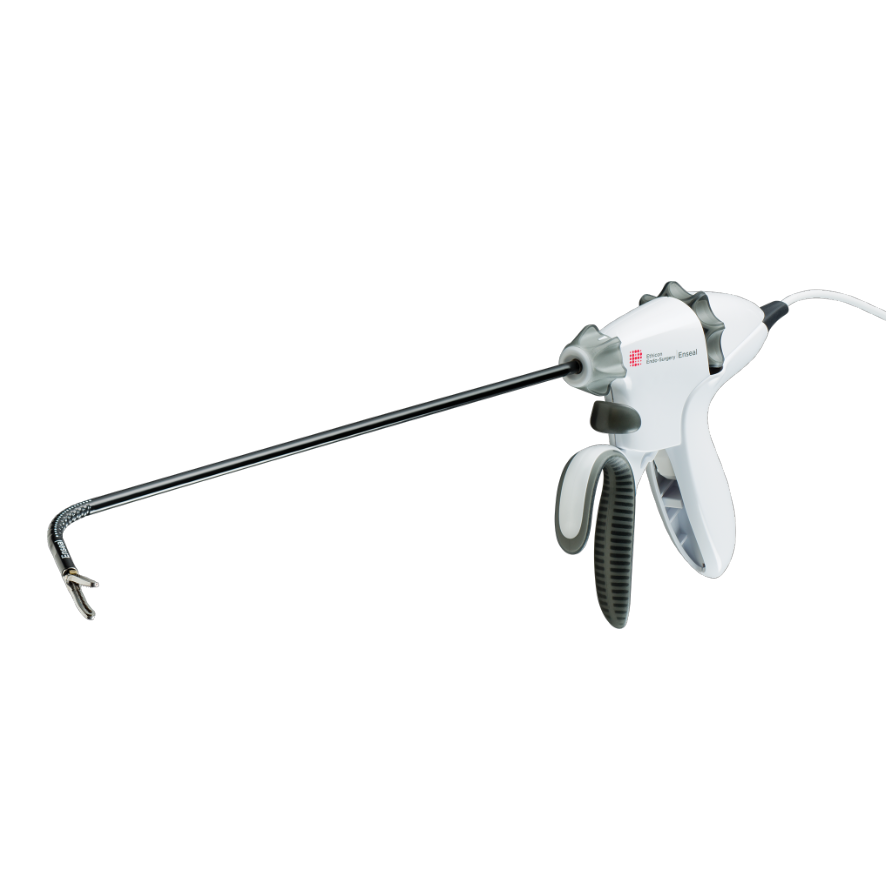 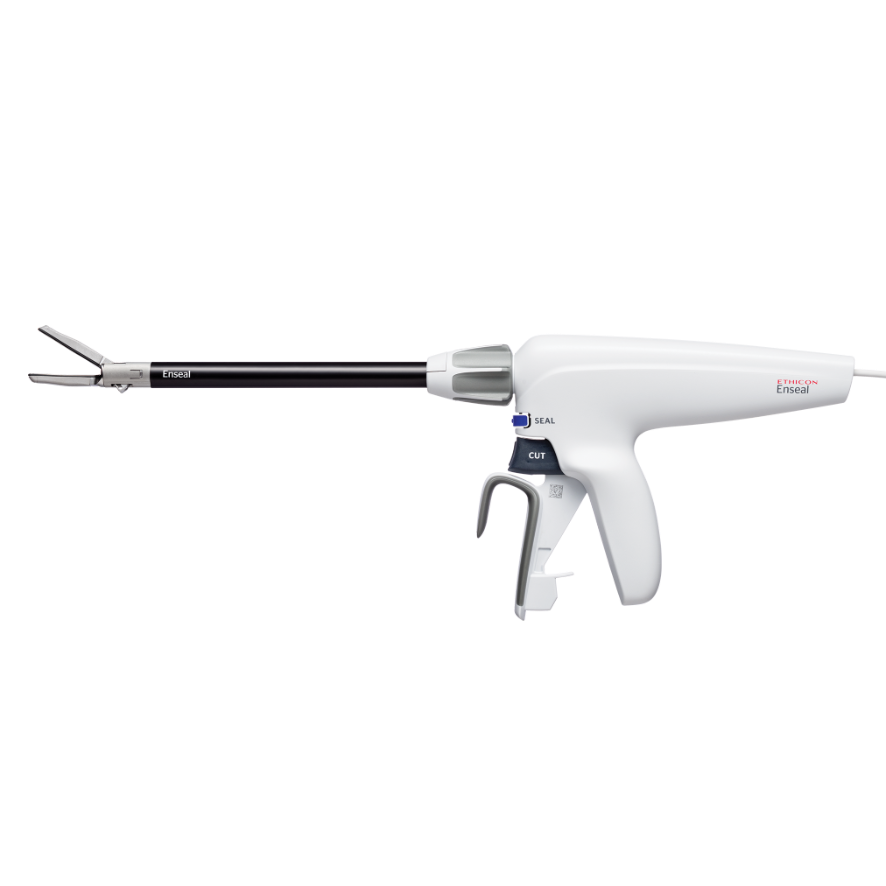 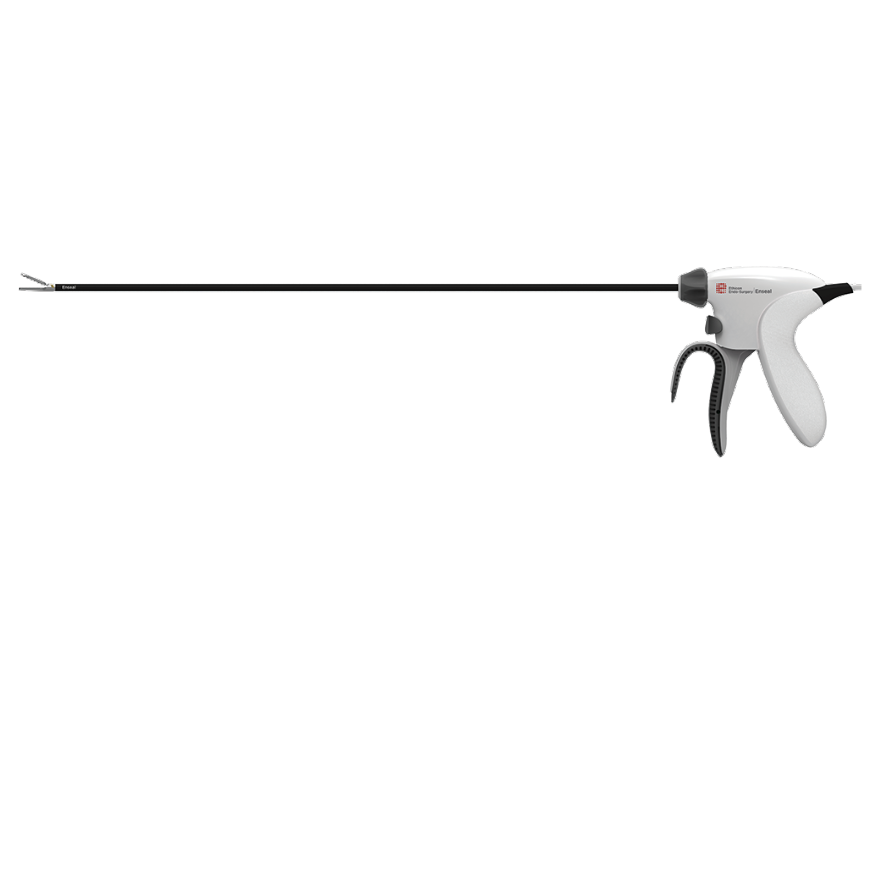 https://www.youtube.com/watch?v=Nj9NLkZmliM
[Speaker Notes: Enseal
Uses a nanotechnology feedback system which adjusts the temperature by feedback from the device
minimizes thermal spread
Seals up to]
Advanced bipolar-gyrus acmi
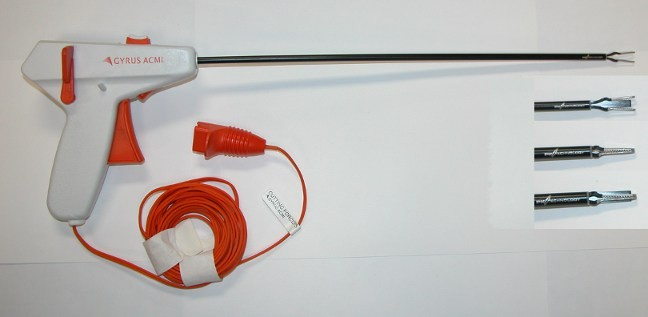 Plasma kinetic energy, delivered impulses
Forms vapor zones which collapses causing tissue sealing
Intermittent tissue cooling (prevents thermal damage and sticking)
Audible impedance and end point indicator
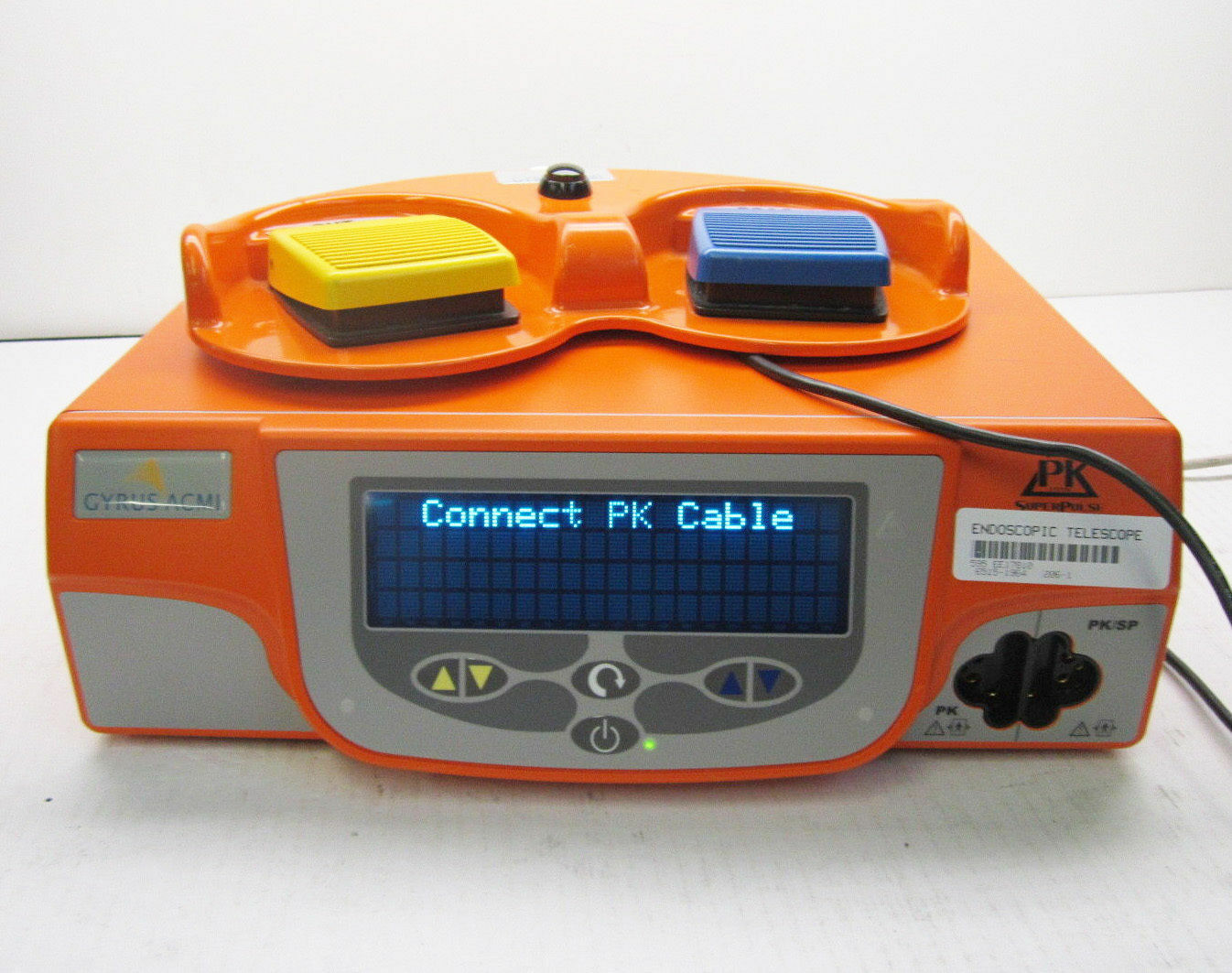 [Speaker Notes: Gyrus ACMI]
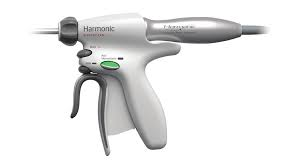 Ultrasonic Scalpel
Converts ultrasonic to mechanical energy, 55000 vibrations/sec
Lysis of H bondsheatdenaturation of proteinseparation of tissue
Simultaneous cutting and coagulation
Seals vessels up to 5mm (up to 7mm with ACE7)
BENEFITS: greater precision in tight spaces near vital structures, less char, less smoke
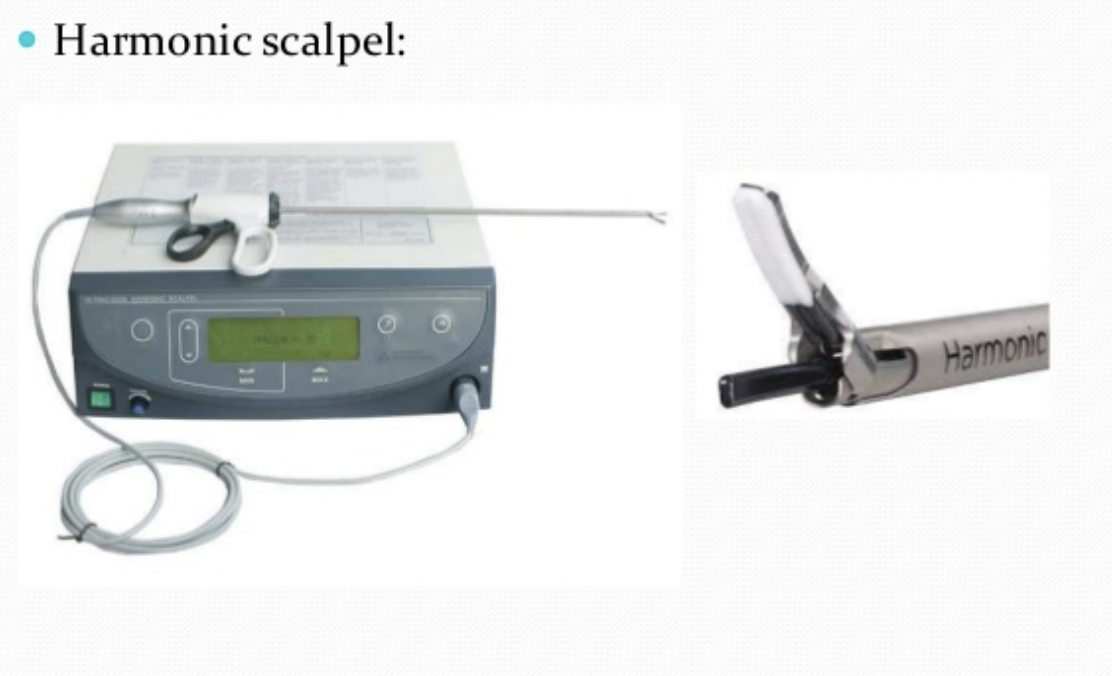 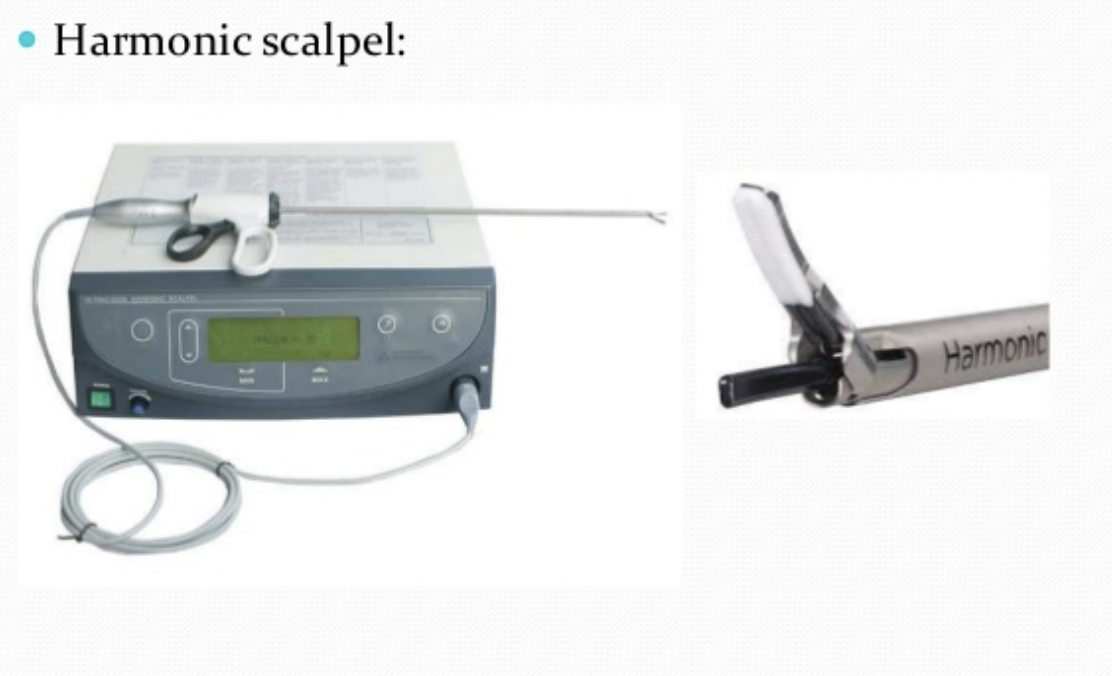 https://www.youtube.com/watch?v=1SFUjk7nSqI
Hybrid energy-thunderbeat
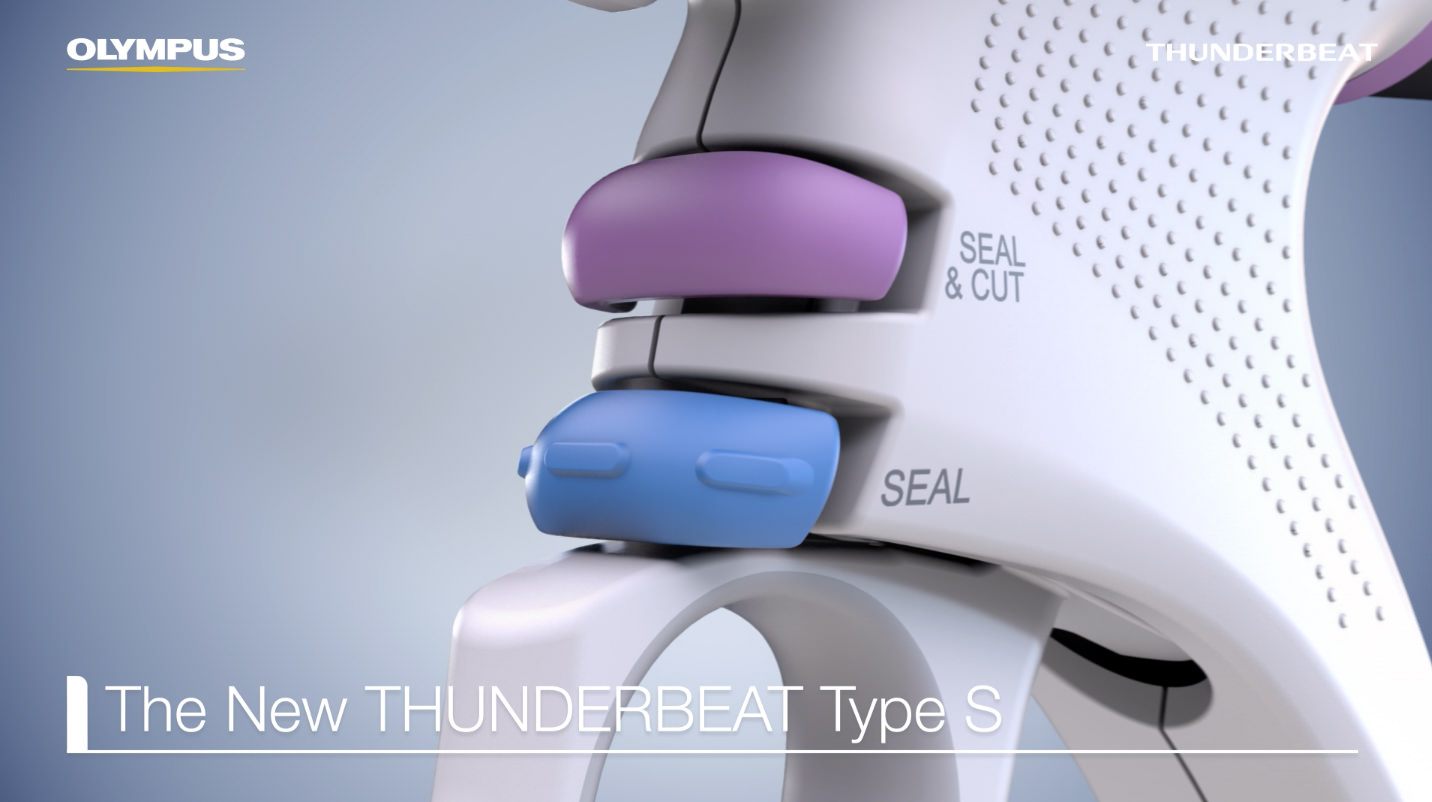 Combination of advanced bipolar and ultrasonic energy
Seals vessels up to 7mm
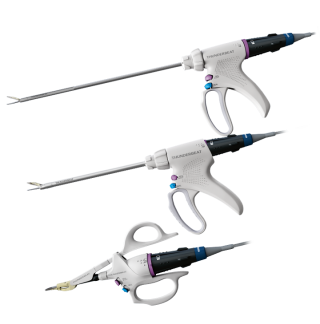 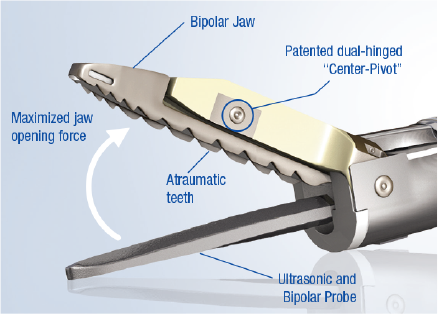 https://www.youtube.com/watch?v=20eSwDHrjIg
Energy sources
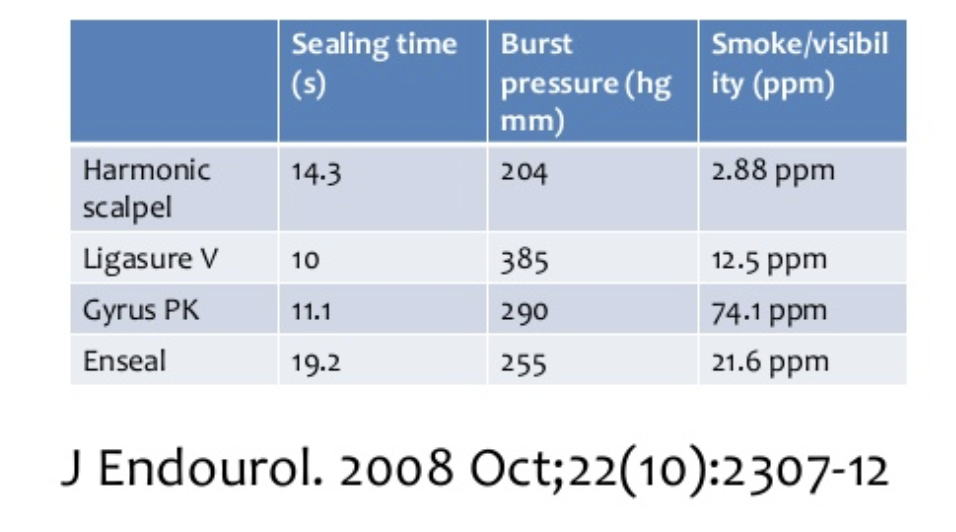 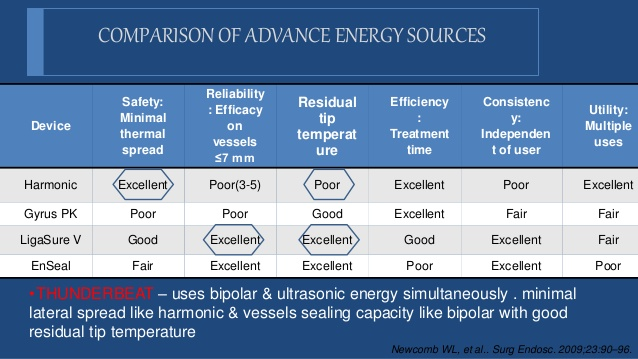 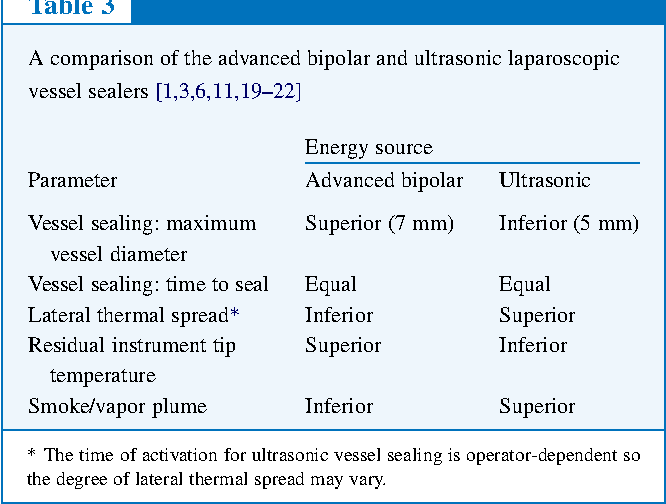 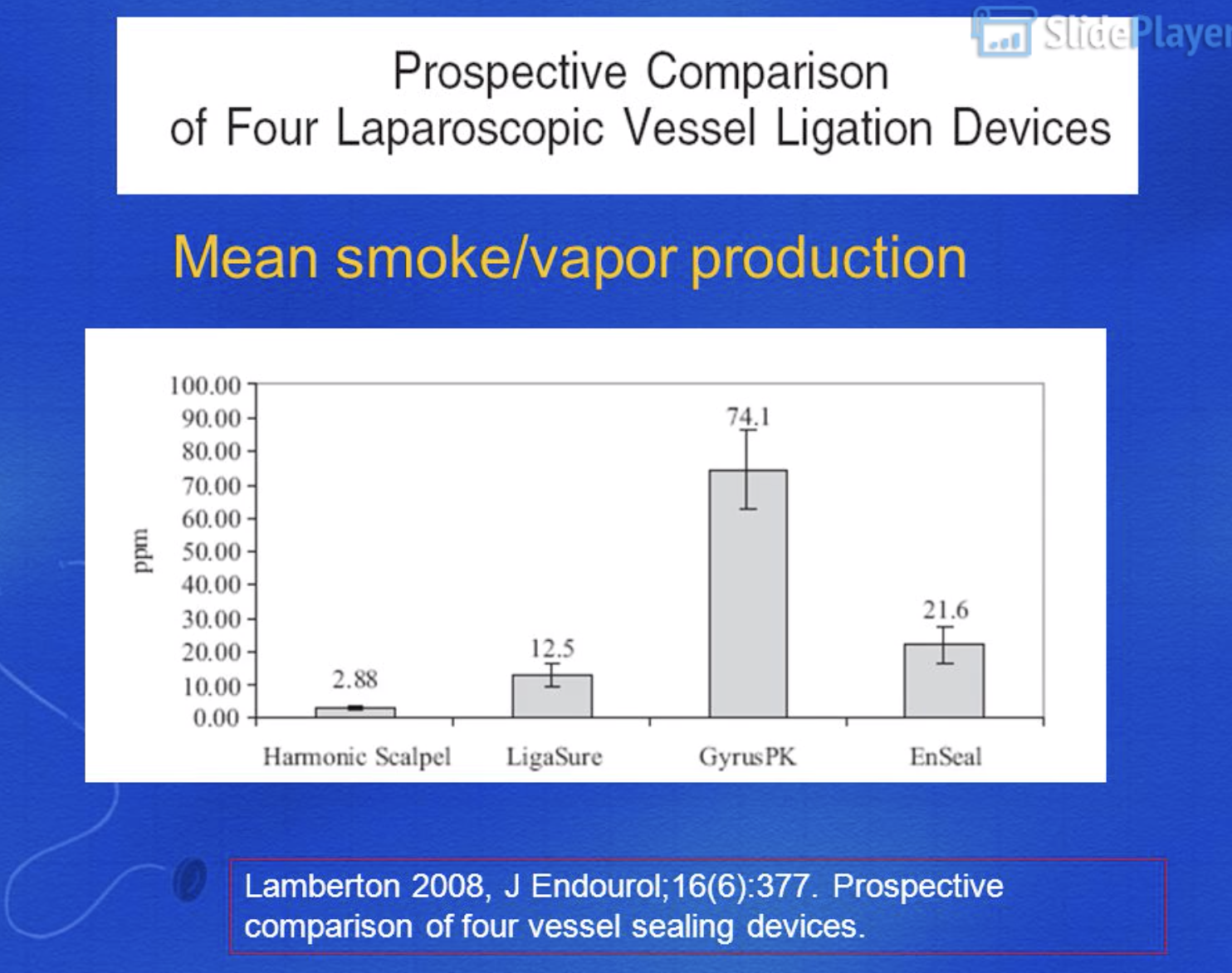 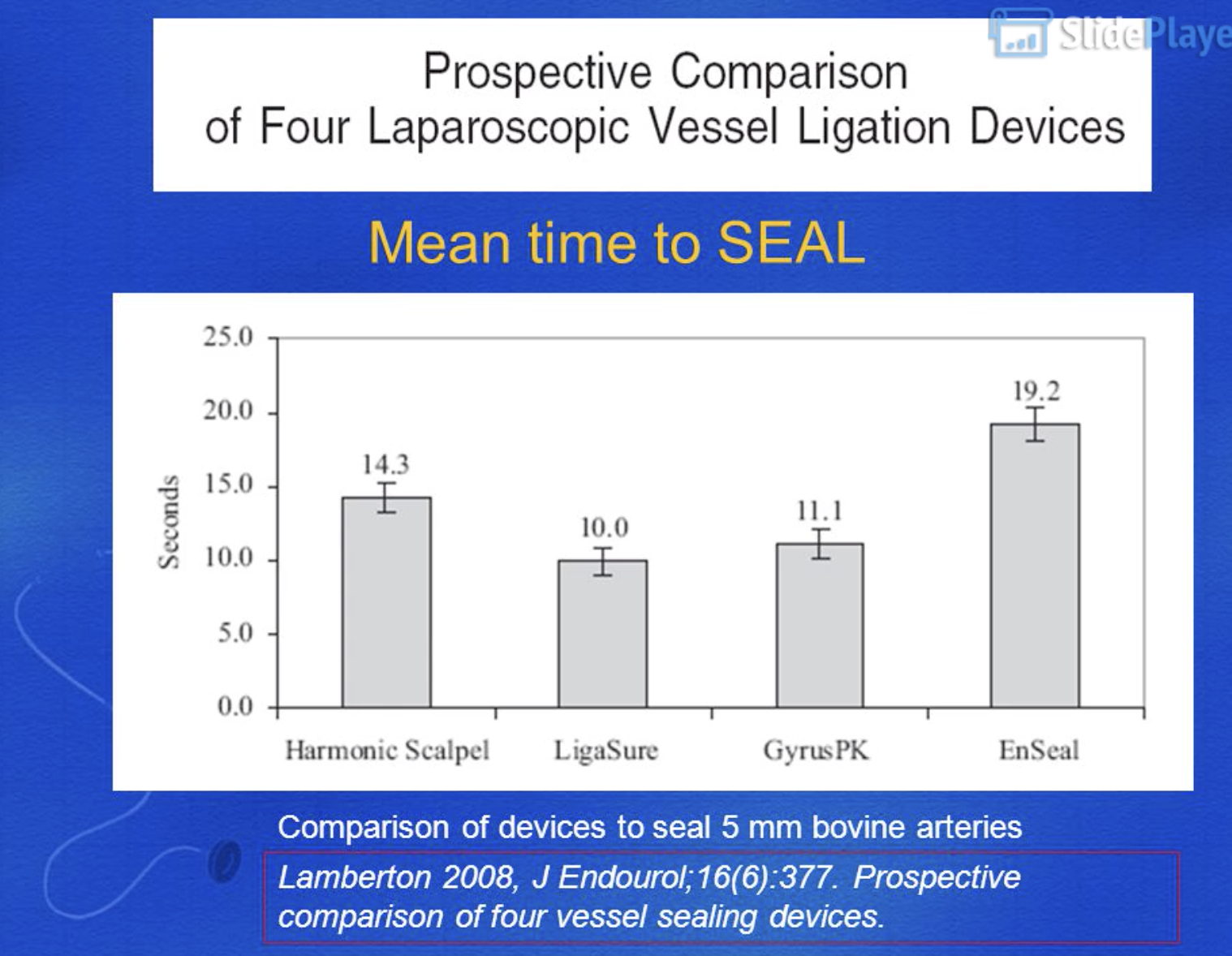 Cost comparison
Laparoscopic Suture devices
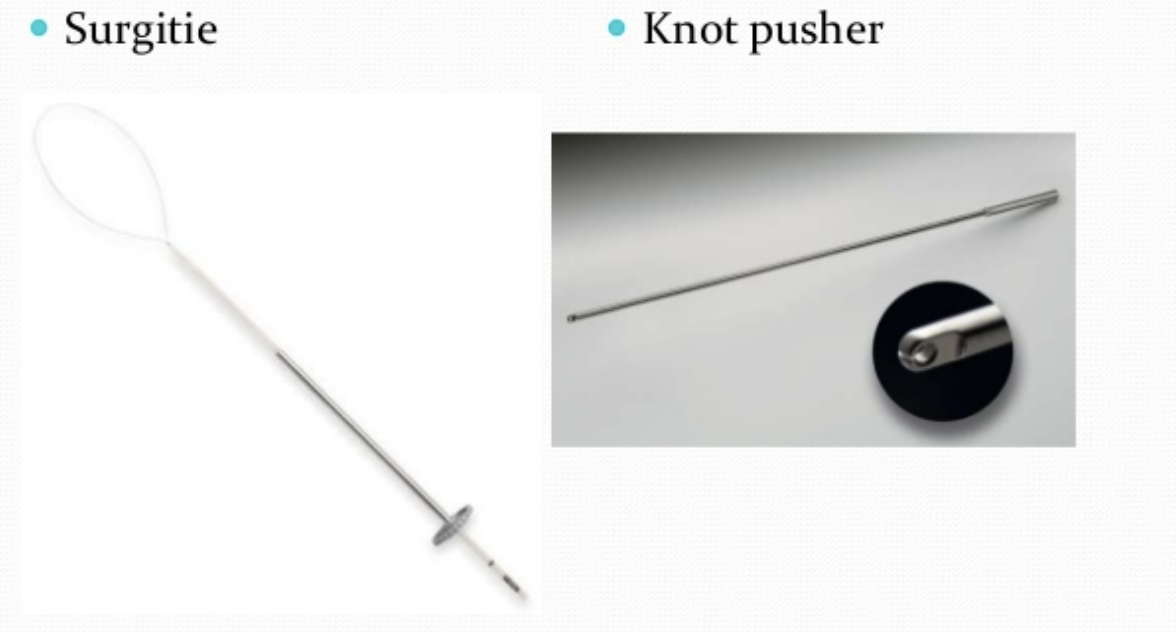 EndoLoop
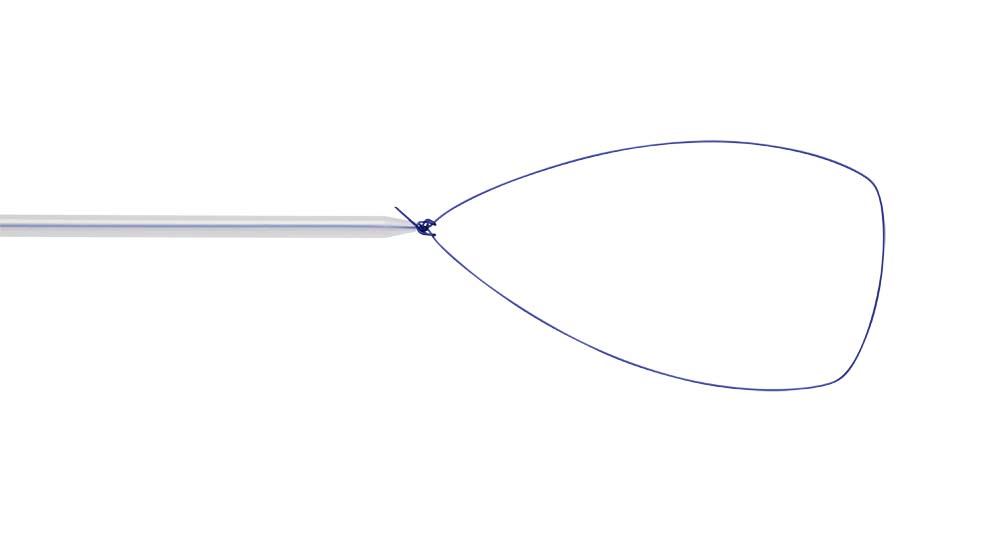 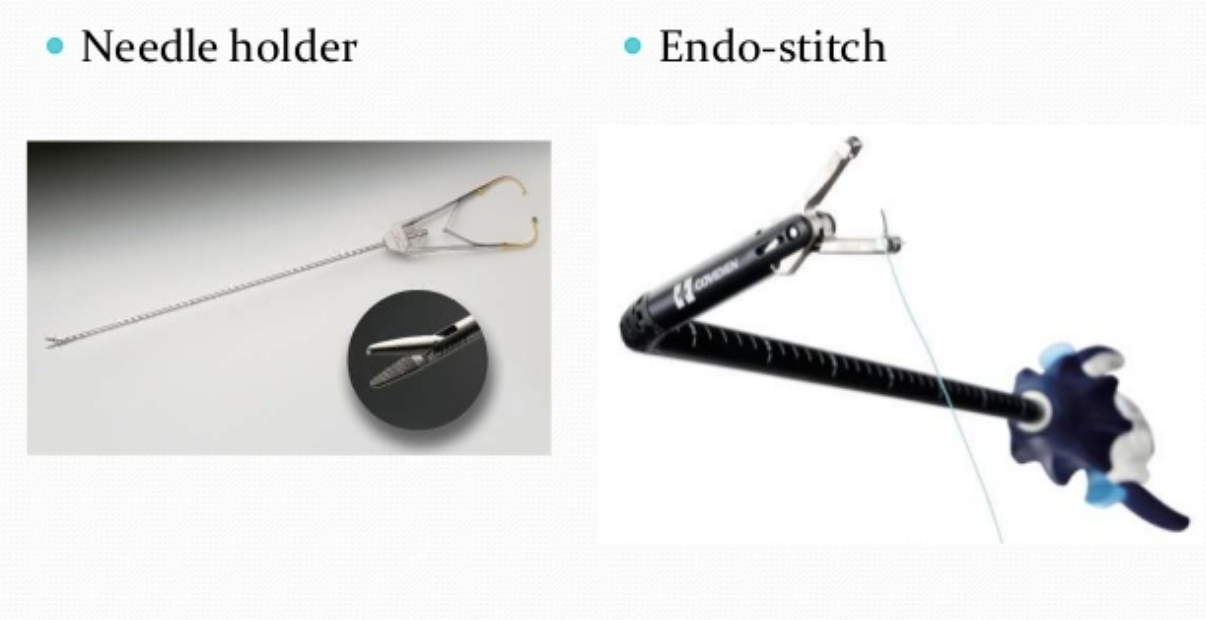 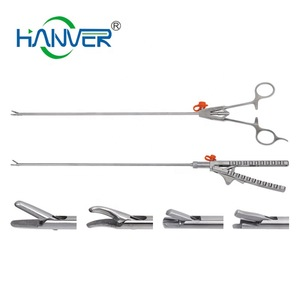 Laparoscopic clip applier
Ligate blood vessels and other tubular structures
Titanium or absorbable
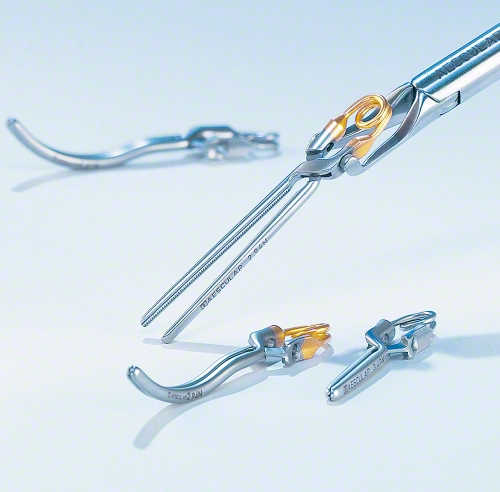 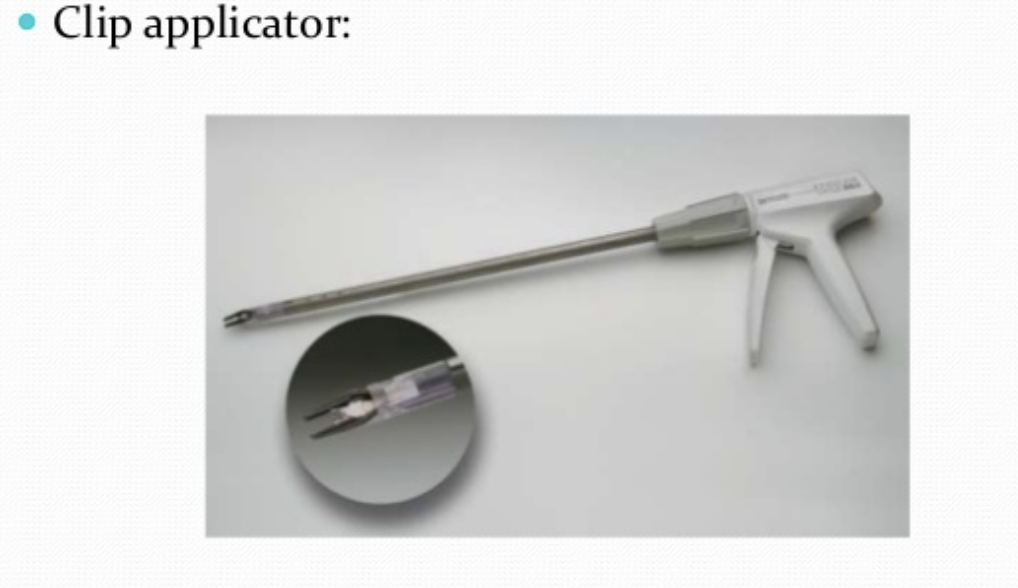 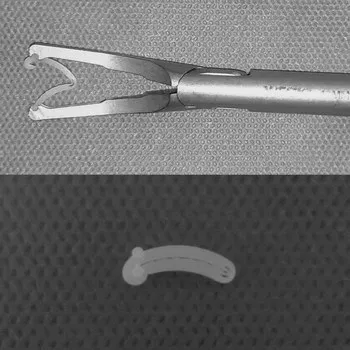 Clip applier
Hemo-lock
Bulldog clamp
Staplers
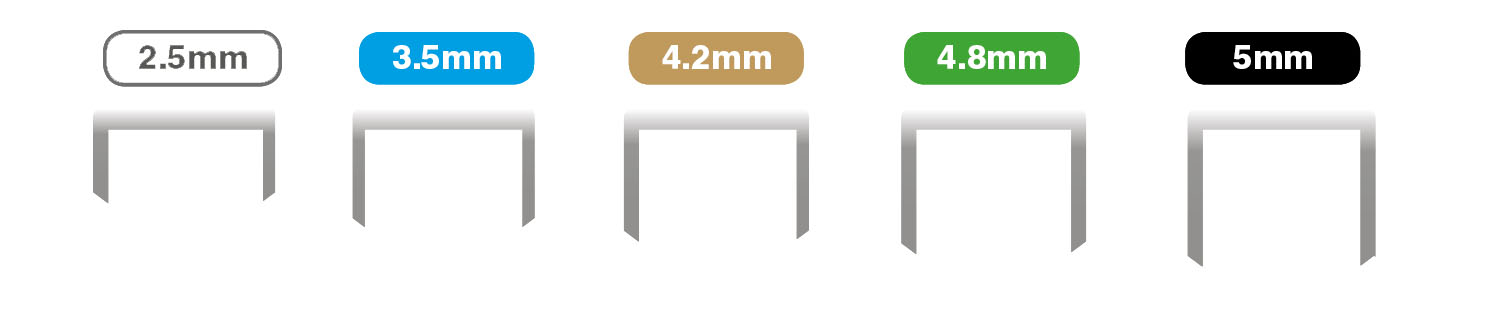 More commonly used in general surgery
Bowel transection/anastomosis
Appendectomy
Range of loads corresponding to staple height
Blue = bowel
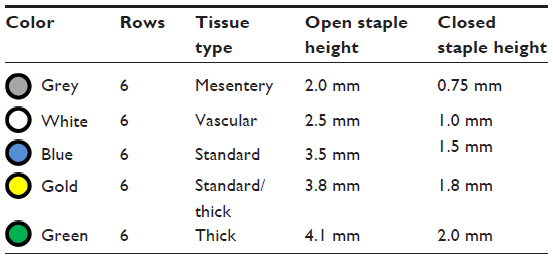 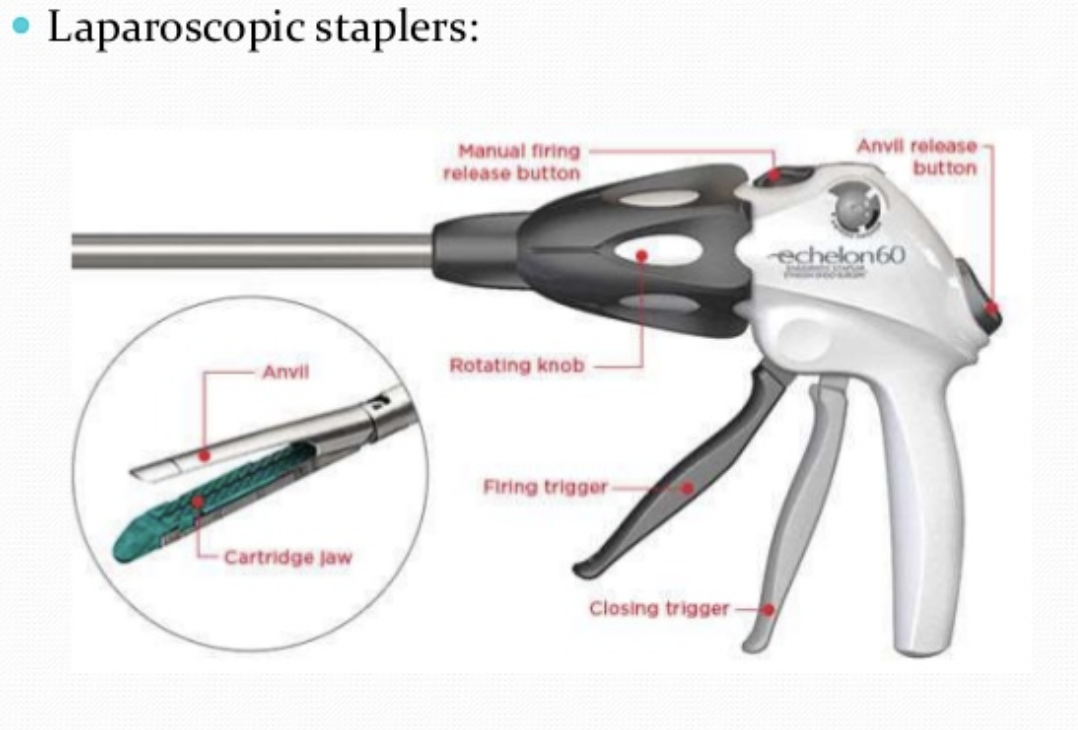 Uterine Manipulators
[Speaker Notes: he slightly curved shanks and tips provide the user a better view when suturing intravaginally,]
Basic
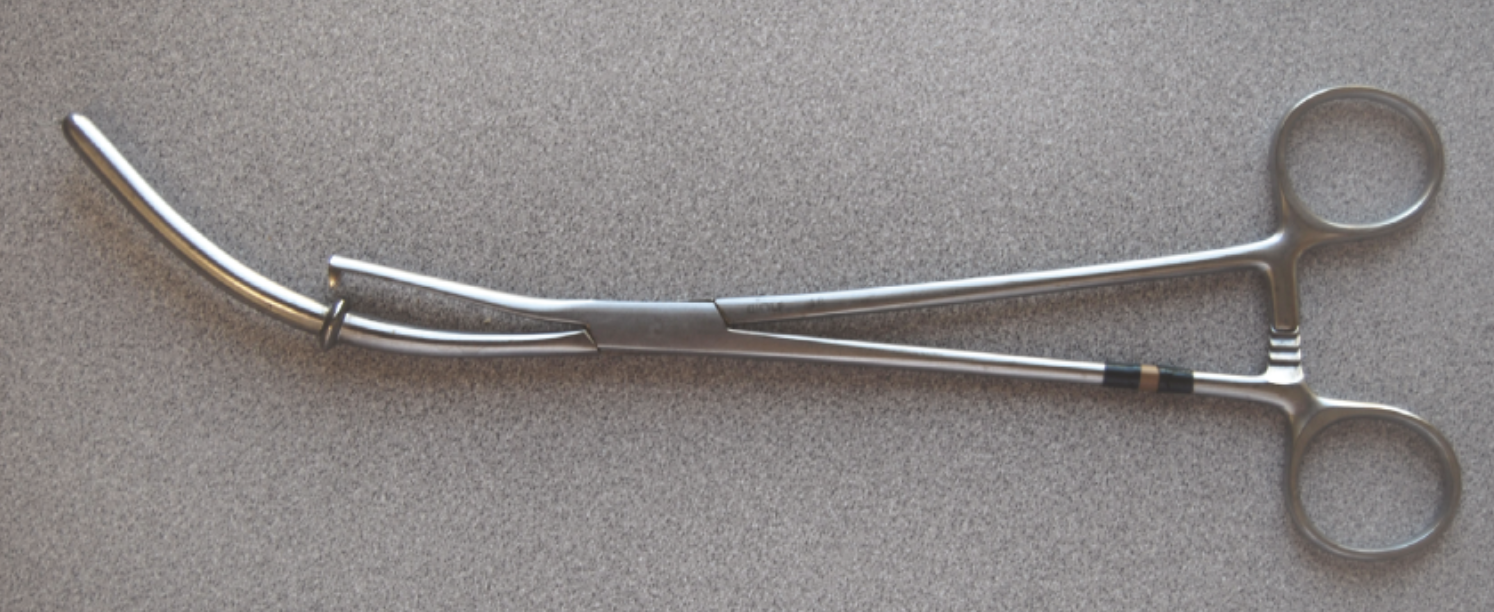 Hulka
Rubin/Cohen/Acorn
Humi
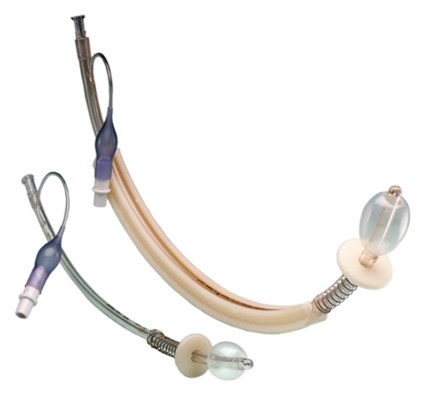 Modified endotracheal tube
Cheap
Disposable
Clear view
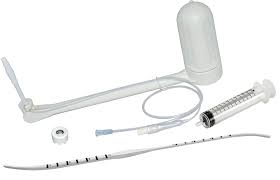 Uterine manipulator and injector
Balloon seal for chromopertubation
Can perform all manipulations with patient in supine position
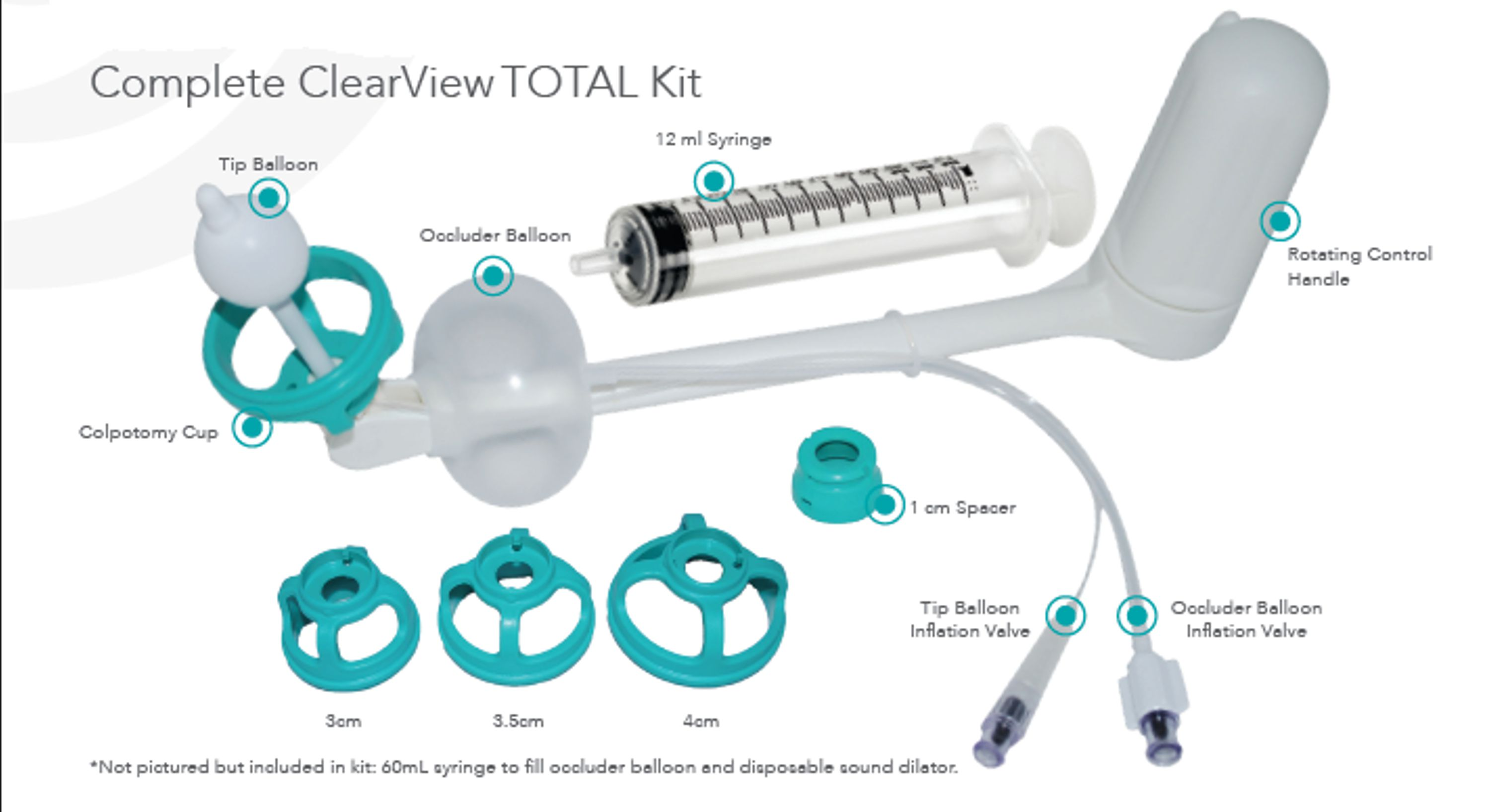 https://www.youtube.com/watch?v=NCZRfDMA7AE
Colpotomy cups
Pushing up with cup after vesicouterine peritoneum divided. Distance between fornix and ureter has increased
Normal relationship of ureter to fornix and uterine artery
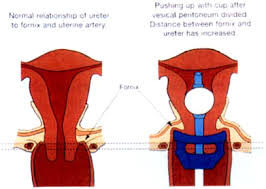 V-Care
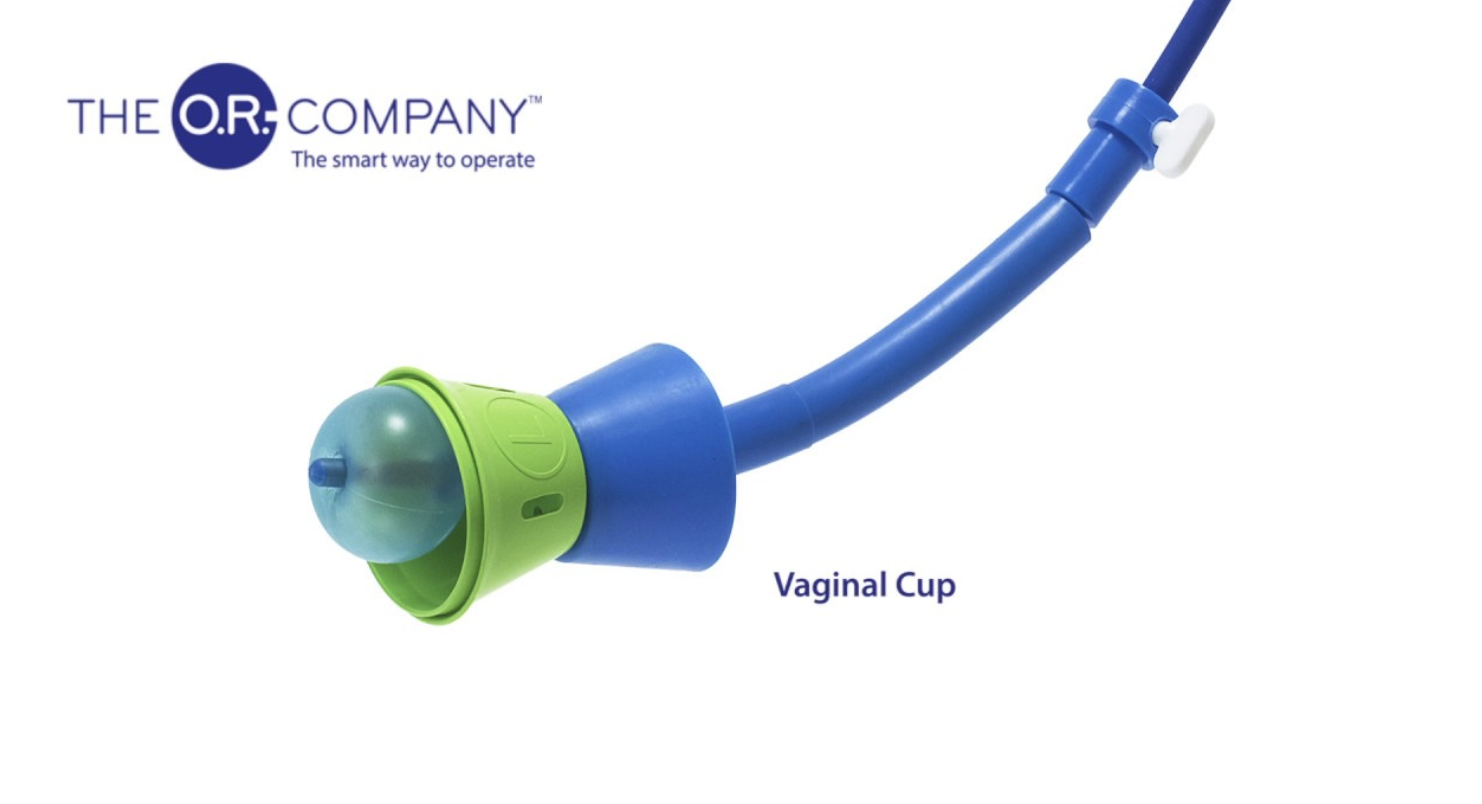 Single use device
Variable sized colpotomy cups (Harmonic compatible)
Back cup designed to limit loss of pneumo 
Variable success
Can use separate Colpo-Pneumo-Occluder
May not work well for very large uteri
Vcare Dx-Can perform chromopertubation (not an option in regular Vcare)
https://www.youtube.com/watch?v=mOp4mmEnH18
https://www.youtube.com/watch?v=nRqQ8ClfEXE
VCare and VCare Dx
RUMI
Reusable hand piece
Variable length tips 
Koh rings in variable sizes, materials (plastic or stainless steel)
Colpo-Pneumo-Occluder-prevents loss of pneumoperitoneum
More difficult to put together and place, particularly in narrow vaginas
https://www.youtube.com/watch?v=YSDUNXI_EAs
https://www.youtube.com/watch?v=VMB42641H9I
RUMI ARCH
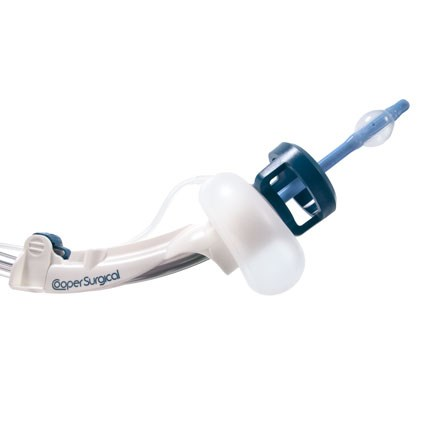 Reusable hand piece
Similar tips to RUMI, variable KOH ring sizes
Attached Colpo-Pneumo-Occluder balloon
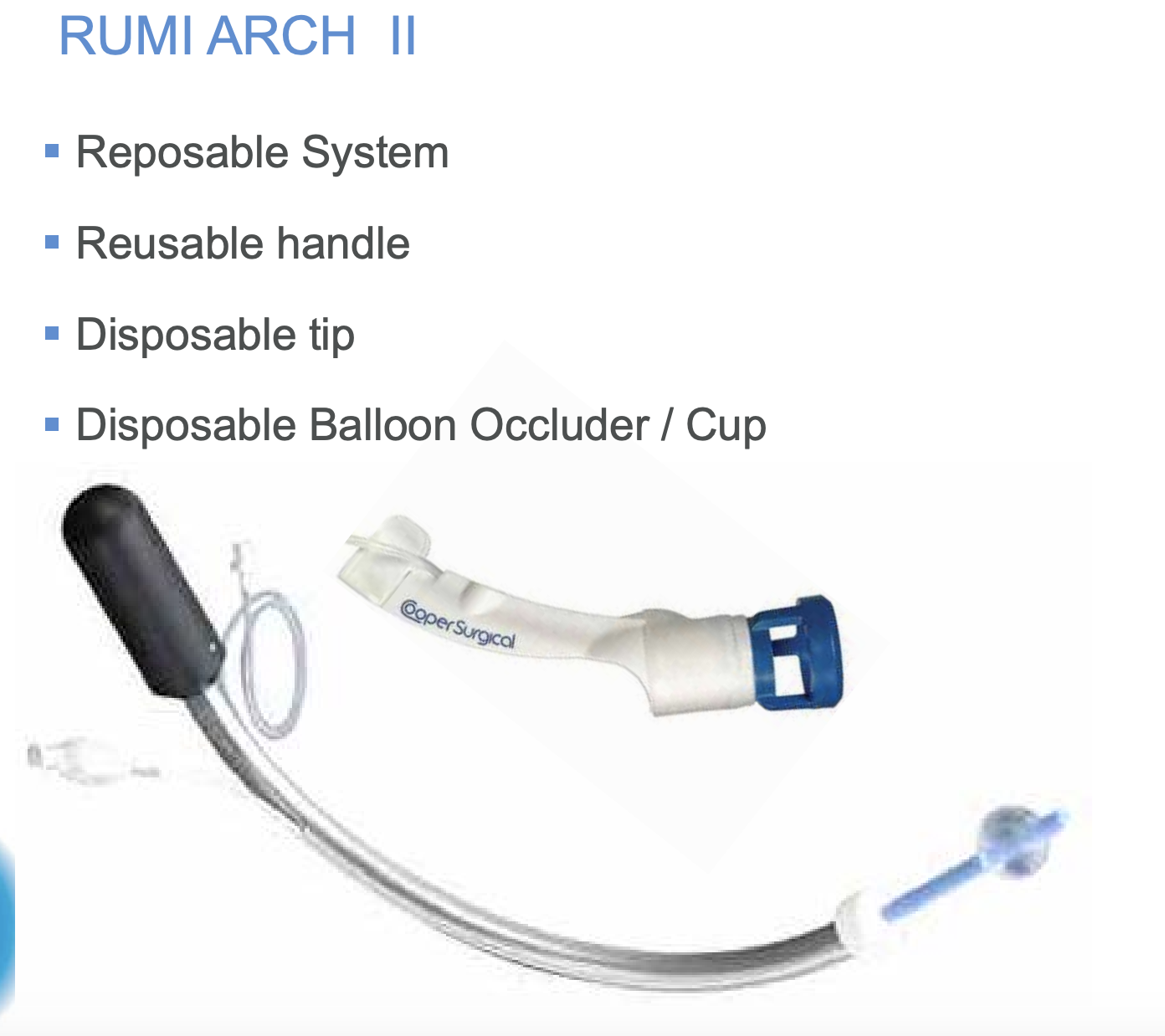 Advincula delineator
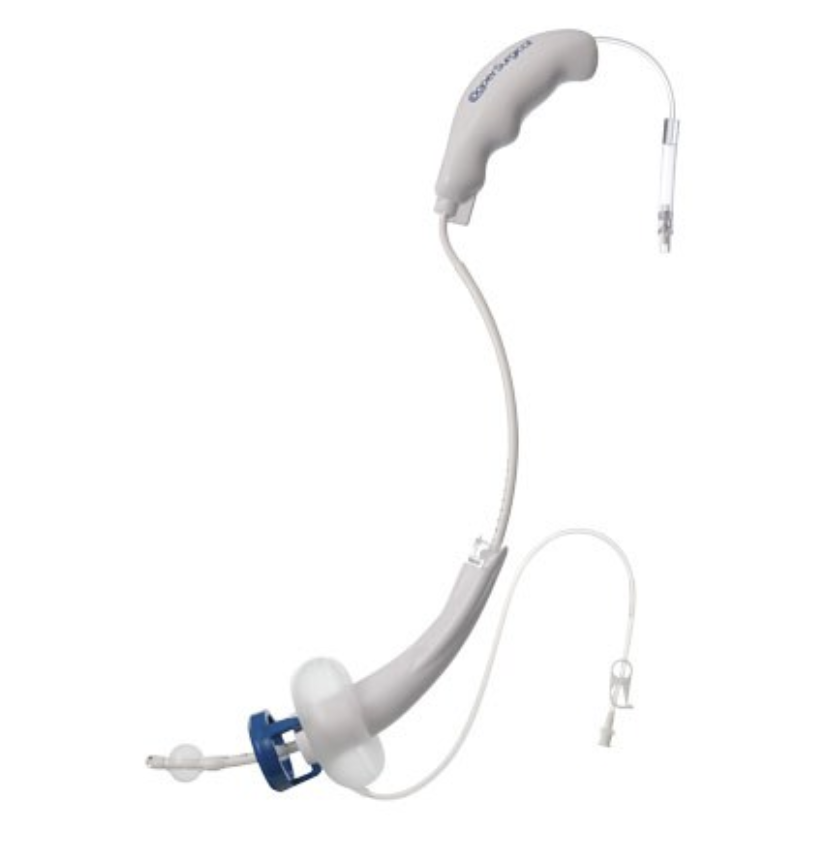 Disposable
Integrated Koh cup
Plastic, steel, flexible soft 
Intrauterine tip within device-adjustable
Fornisee
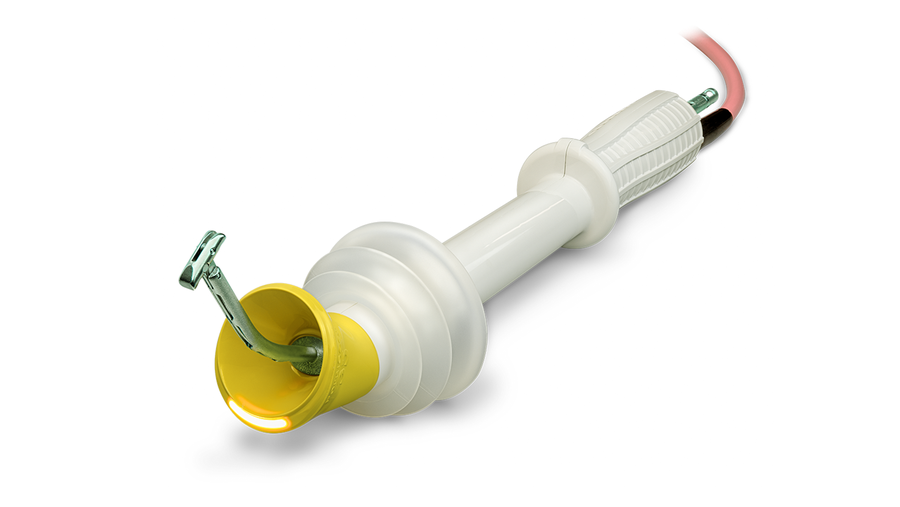 Illuminated cup delineates fornices
Reusable uterine sound/tip
Multiple sizes
Baffled vaginal occlude built in to maintain pneumoperitoneum
Cost comparison
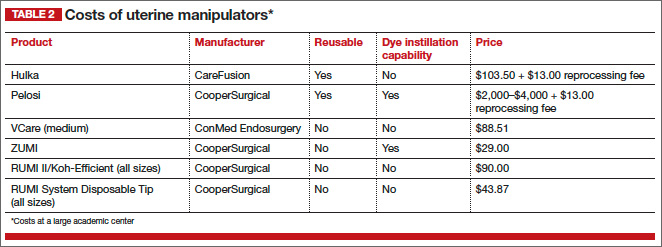 Trocars
[Speaker Notes: he slightly curved shanks and tips provide the user a better view when suturing intravaginally,]
types
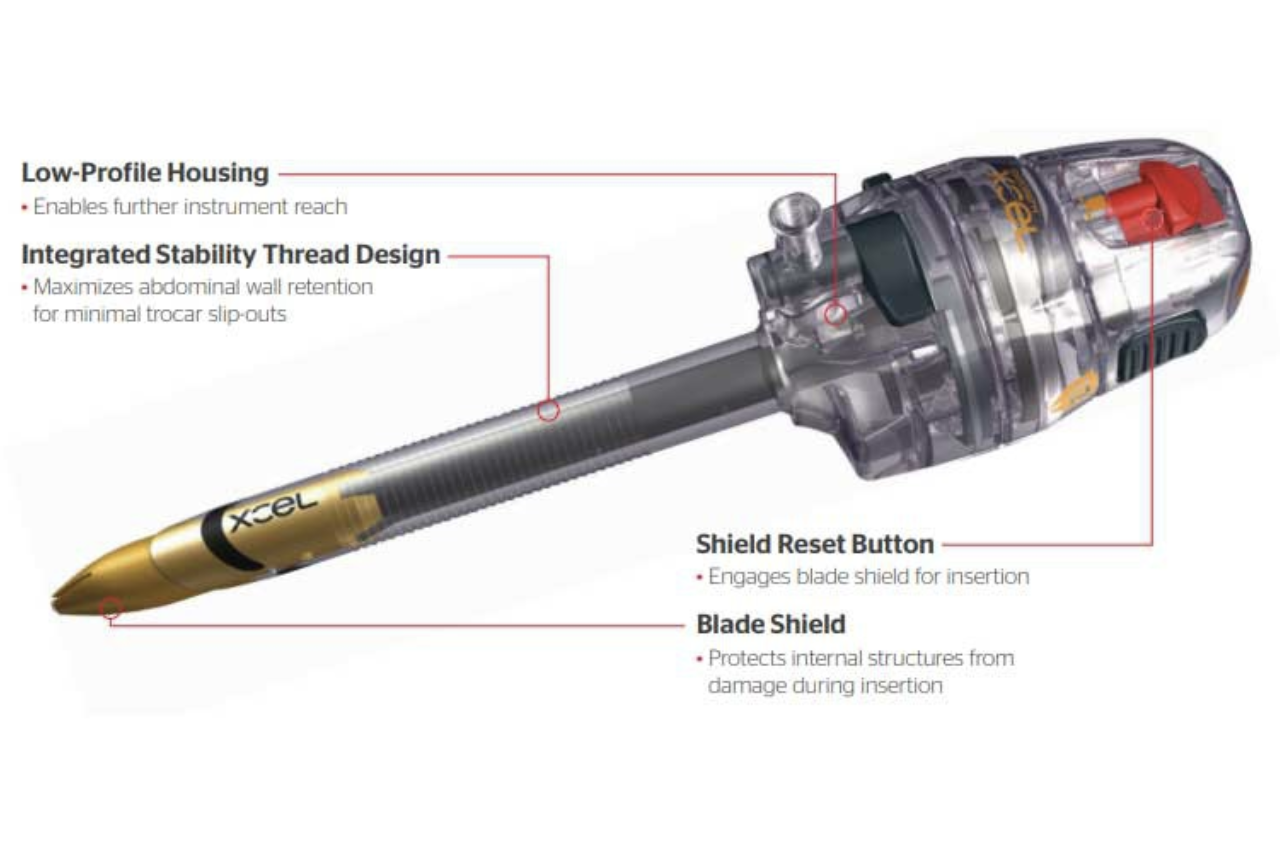 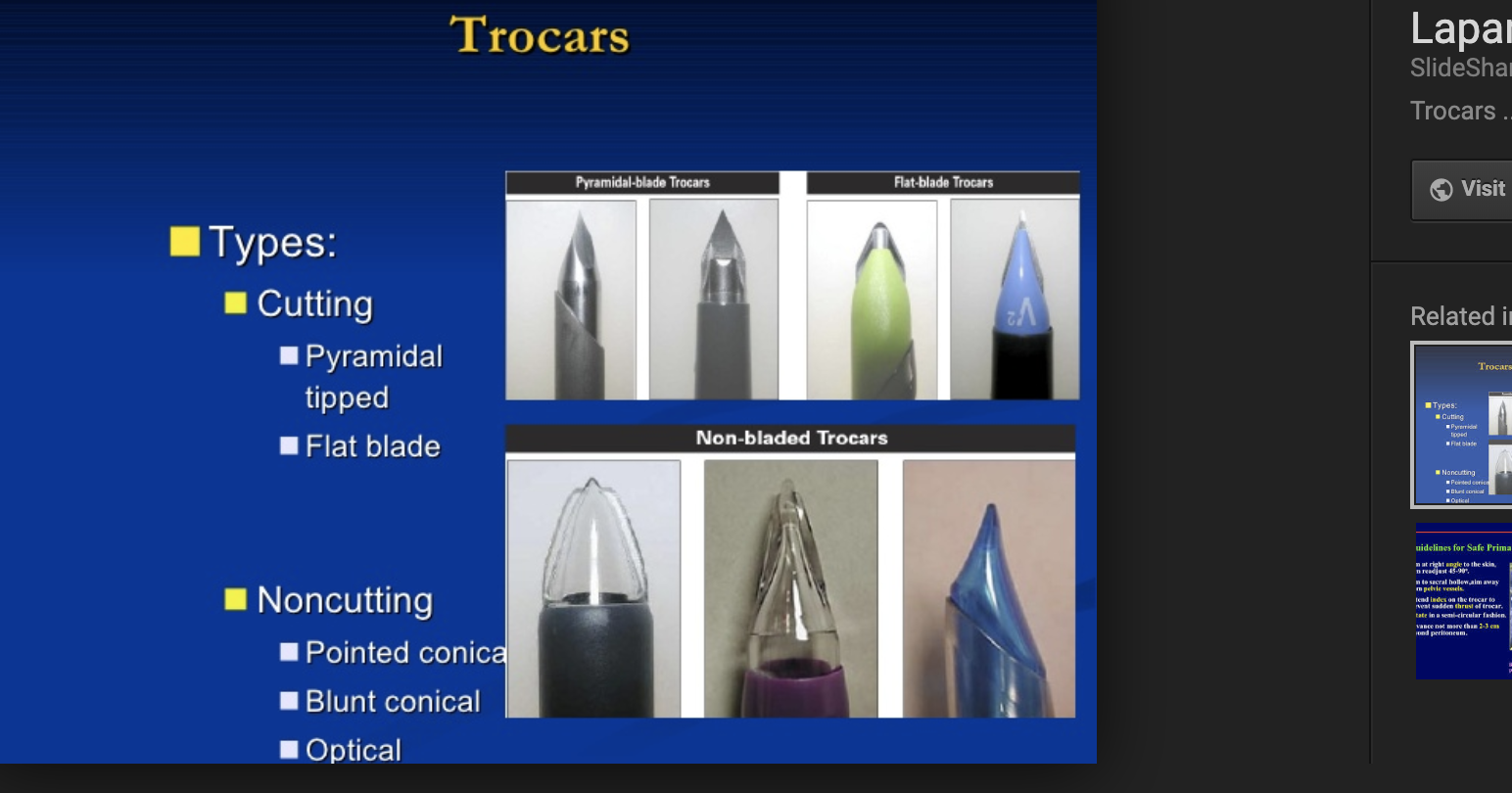 Cutting
Shielded
Non-shielded 



Blunt
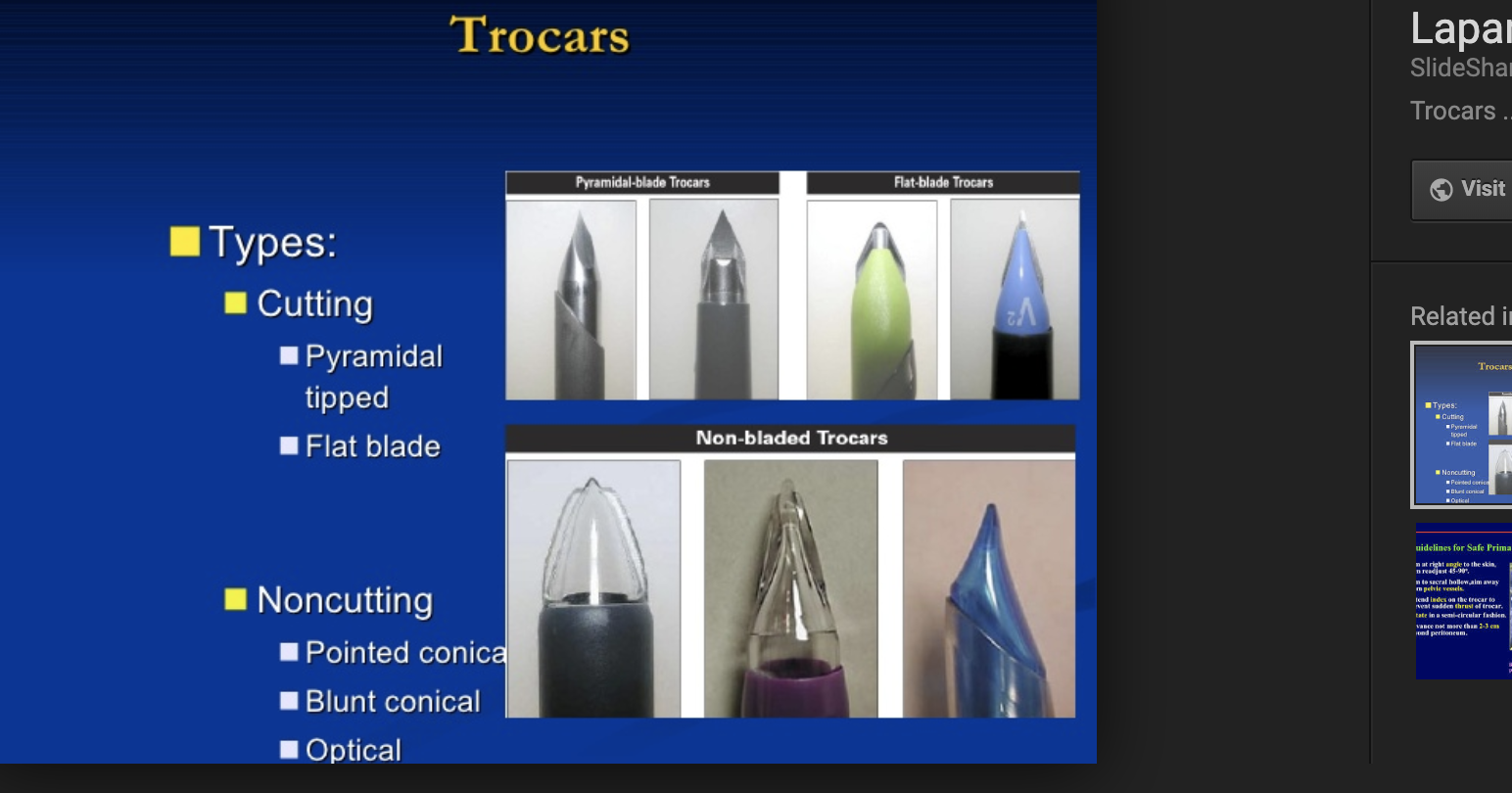 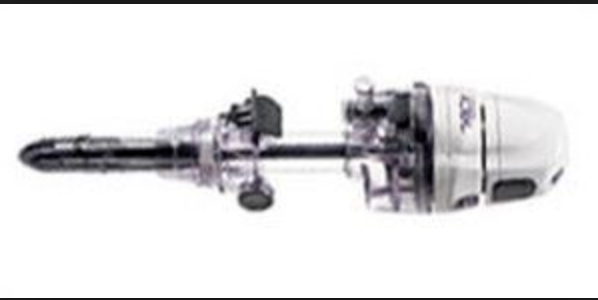 Versastep system
Combines a nylon stretchable sheath over a disposable Veress needle
Sheath then dilated with a blunt conical dilator
May create a smaller fascial defect with less need for closure
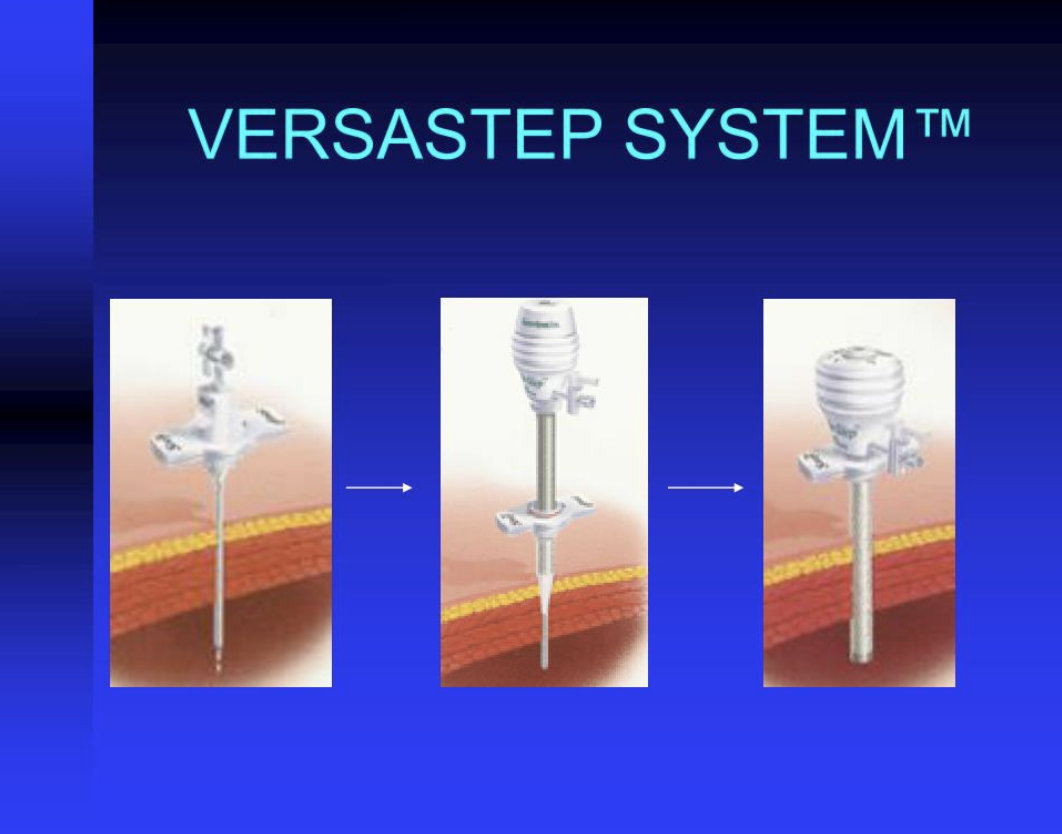 Single site/multiport systems
Cost comparison
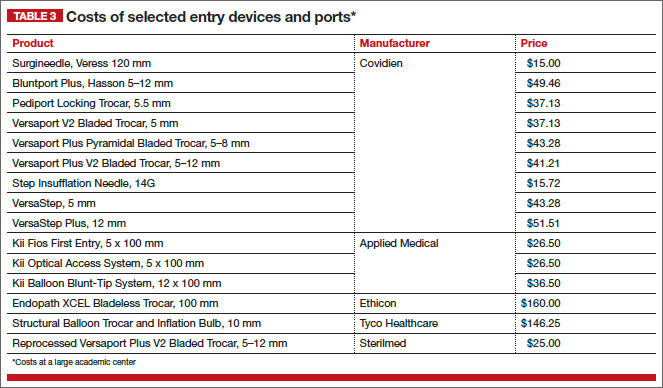 SILS surgery
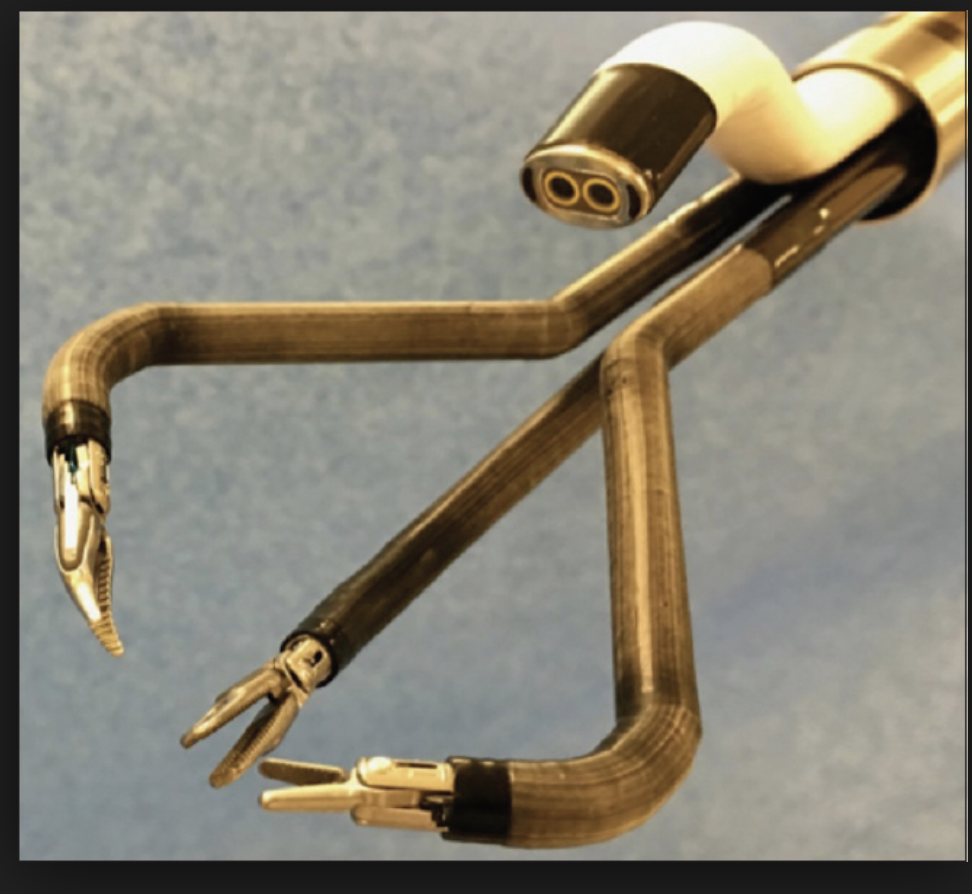 Cheap variety
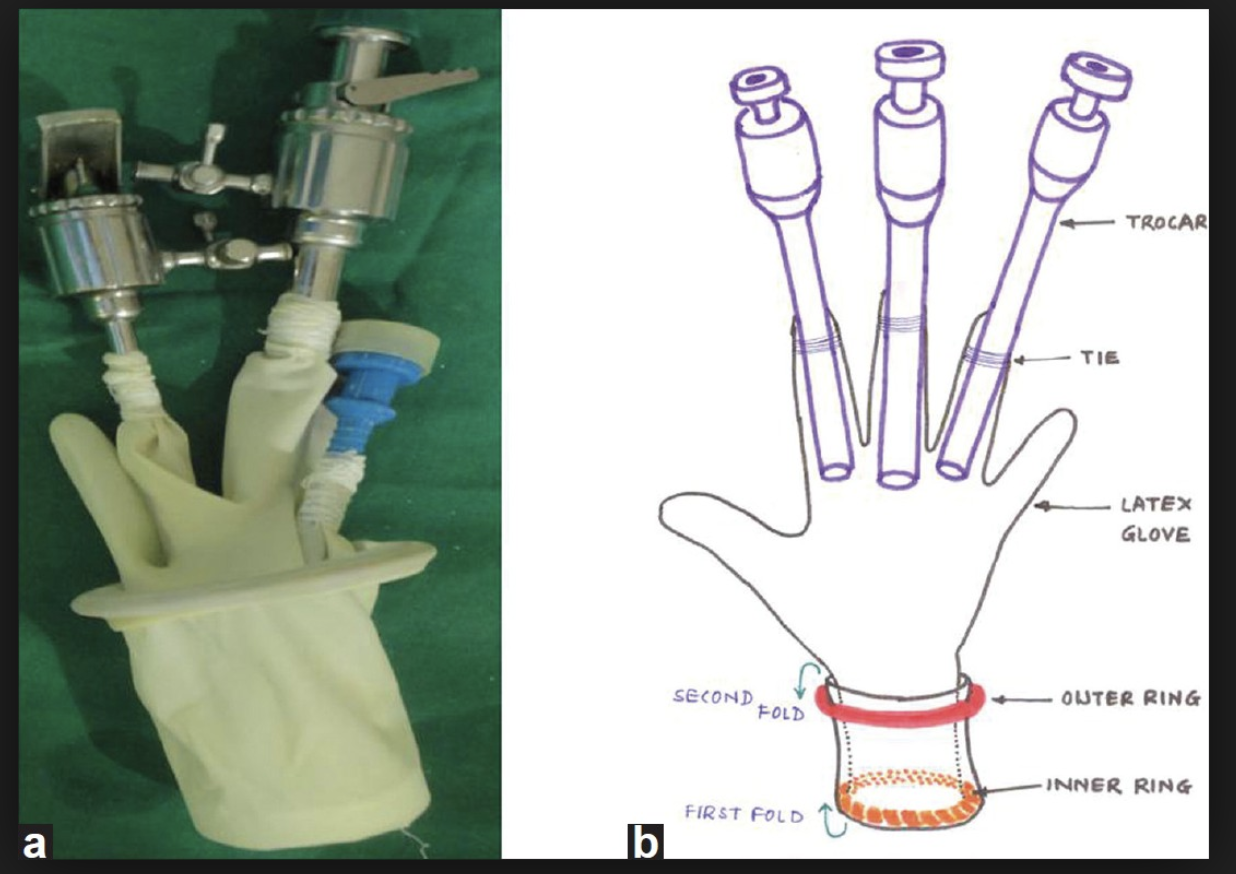 Specimen retrieval bags
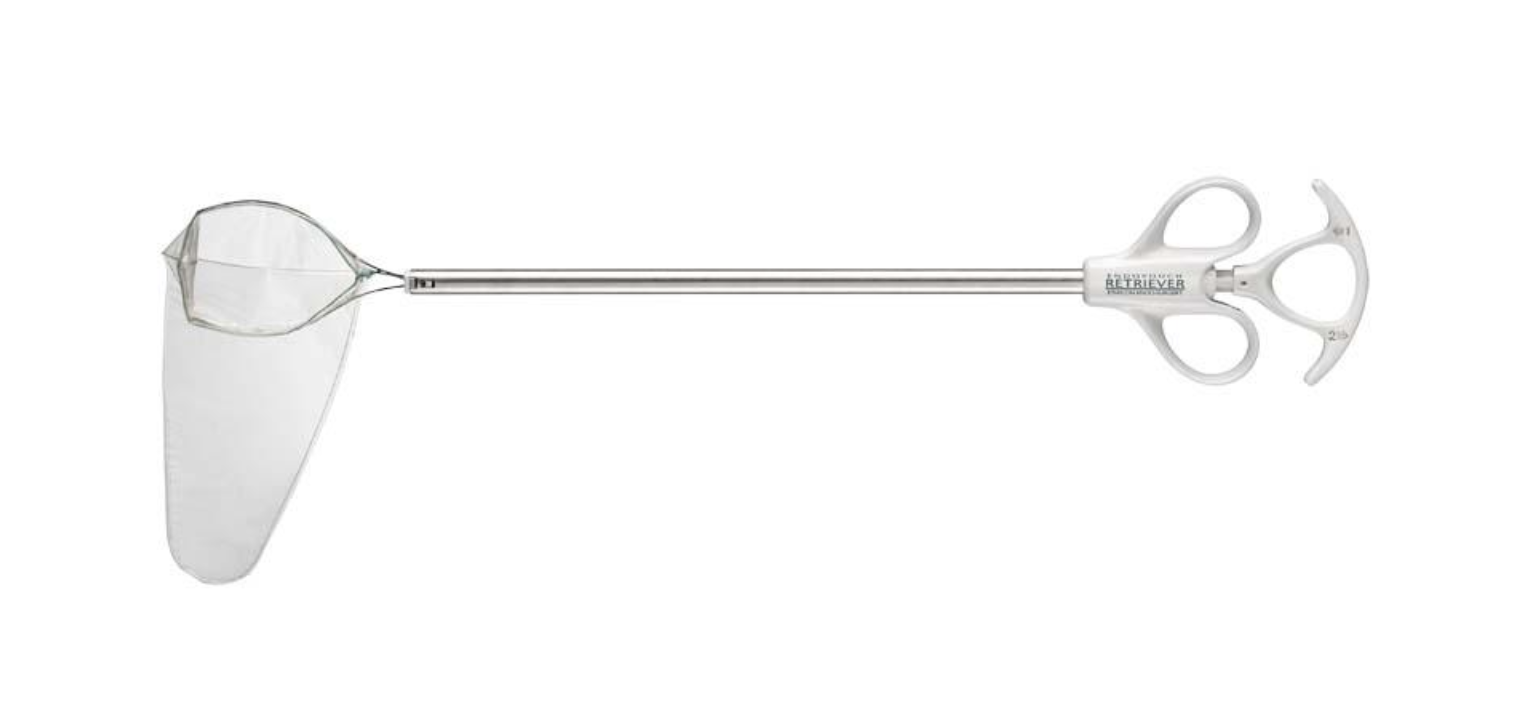 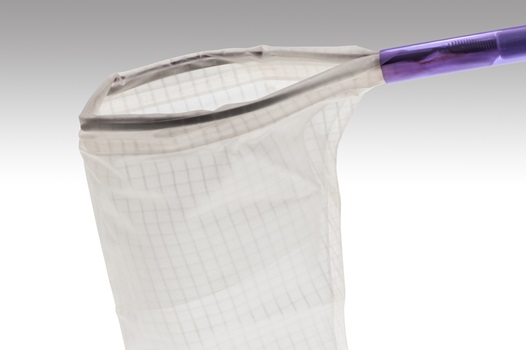 EndoPouch
Anchor 
Genistrong (reusable)
Alexis containment system
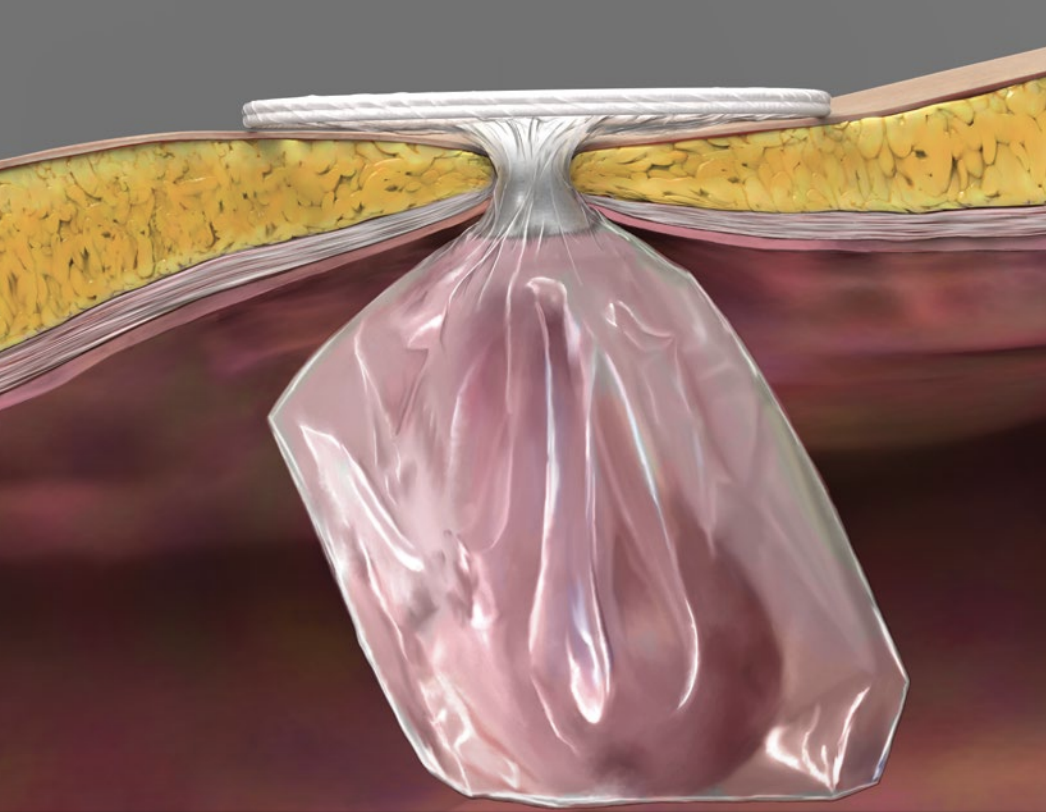 Instruments: Robotic surgery
[Speaker Notes: he slightly curved shanks and tips provide the user a better view when suturing intravaginally,]
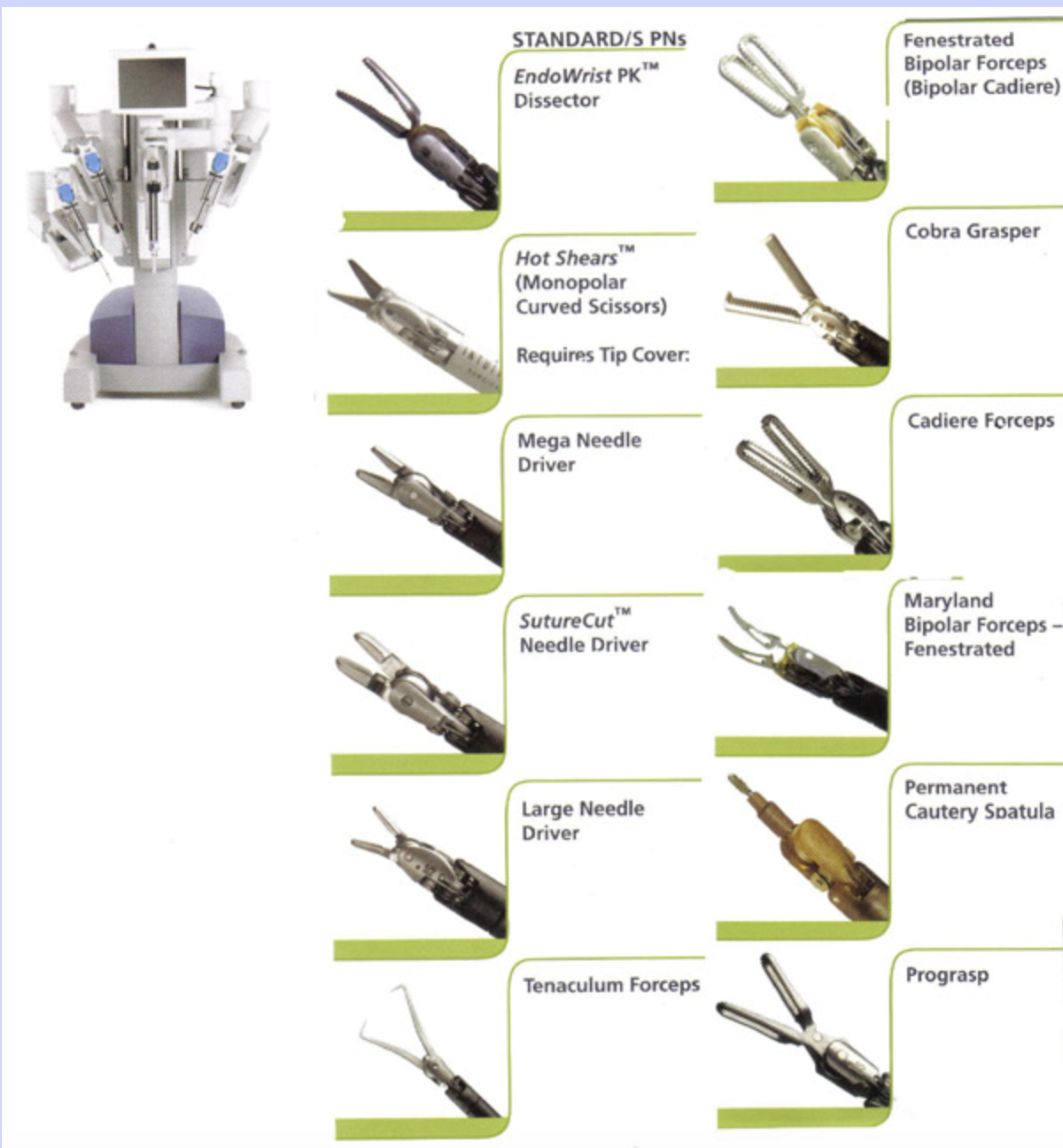 robotic surgery
Low grasp strength
High grasp strength
Low grasp strength
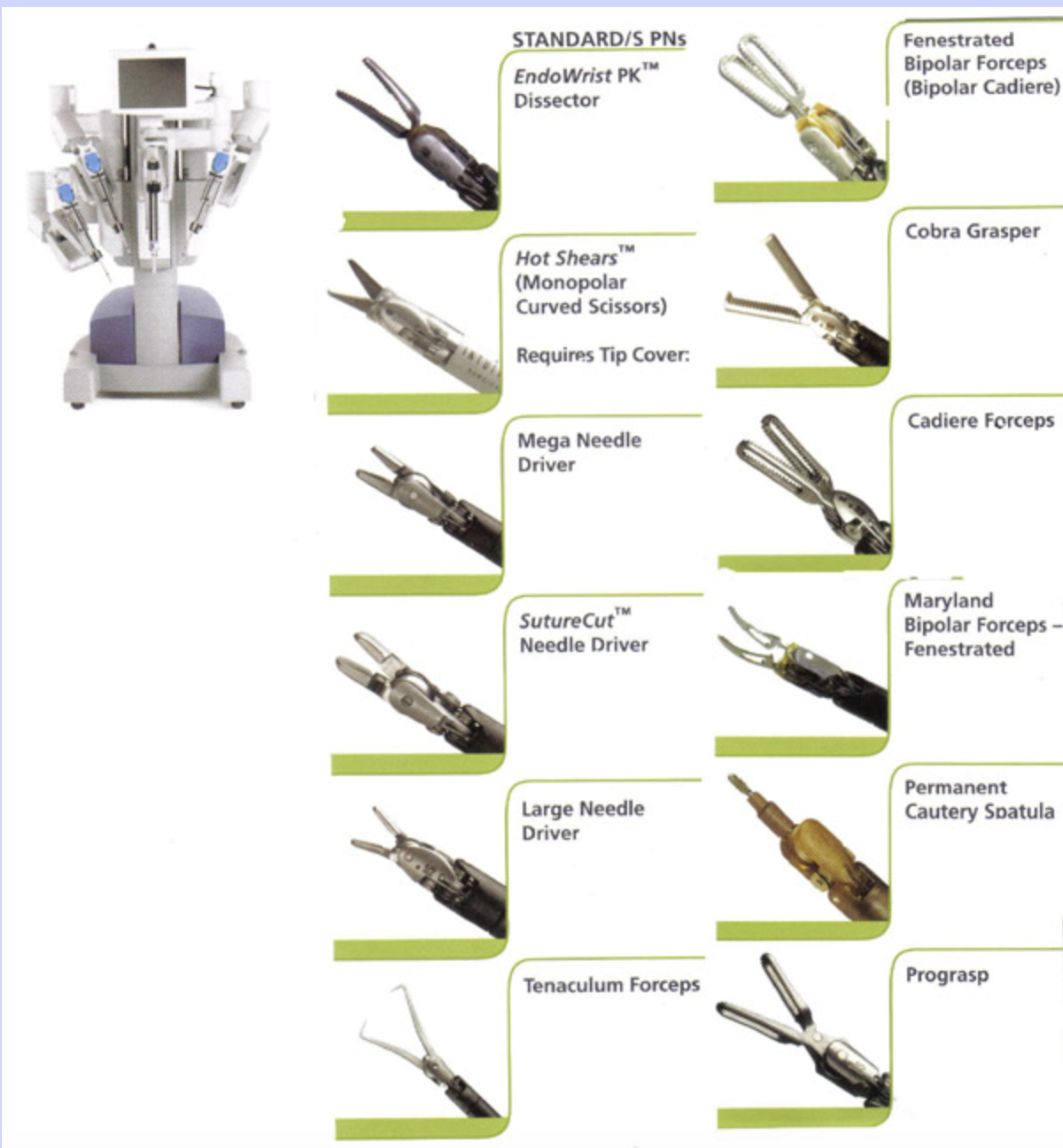 High grasp strength
High grasp strength